Møt Eglev – vår LLM analytiker
Alexandra Diem / Head of Cloud Analytics & MLOps
Gjensidige Forsikring Group
1
Gjensidige Forsikring Group
2
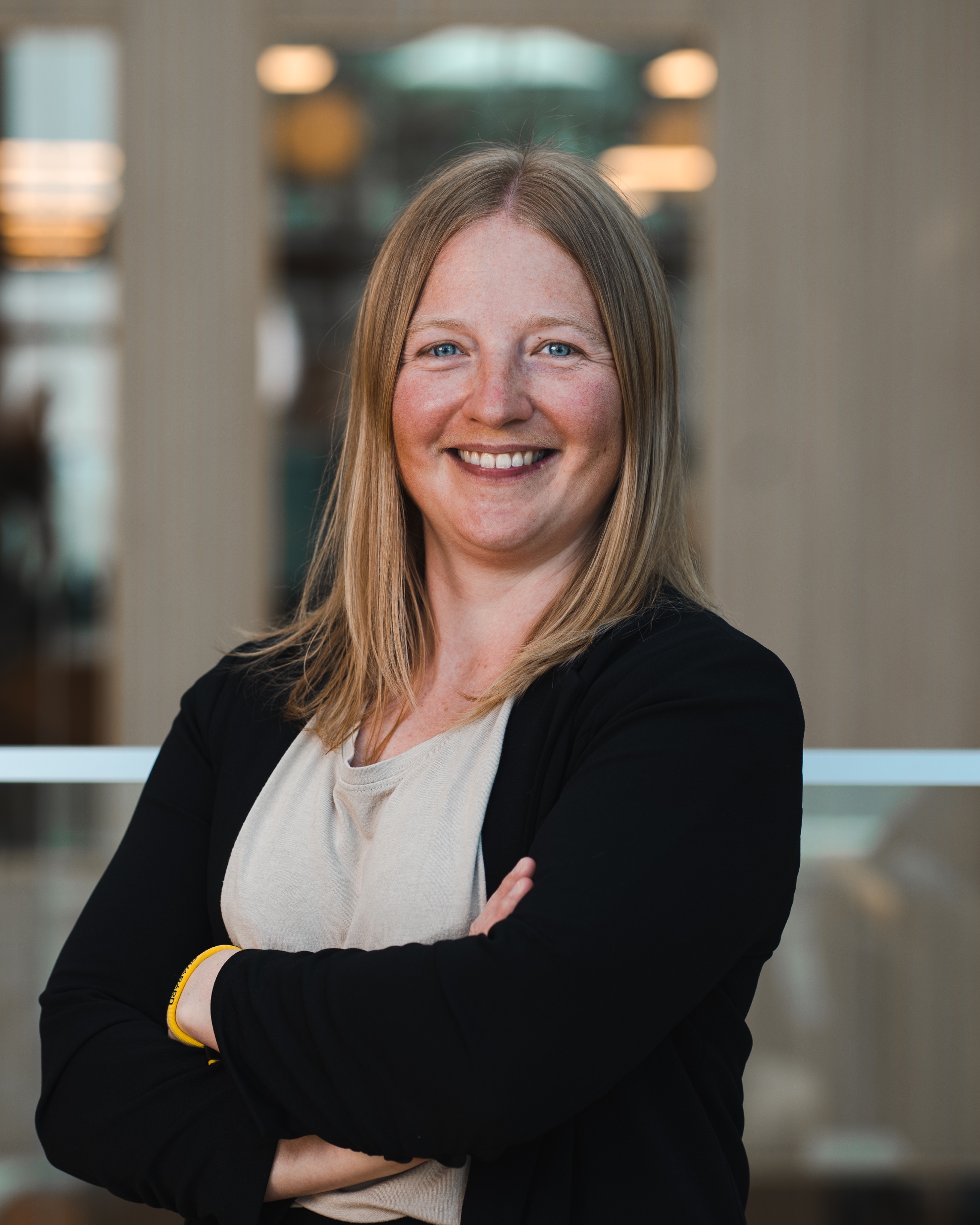 Hei, jeg er Alex!
Bakgrunn 🎓
Karriere 💼
Personlig 🙋‍♀️
MSc Bioinformatikk (Universitet i Jena, Tyskland)
PhD Anvendt Matematikk innen medisin (Universitet i Southampton, UK)
Forsket på blodtransport til hjernen og hjertet
4 år som postdoc hos Universitet i Southampton og Simula Research Laboratory i Oslo
2 år som konsulent innen både software utvikling og data science
Leder for Cloud Analytics & MLOps hos Gjensidige
Kaffe: Sort, men capuccino etter lunsj
35 år, født og oppvokst i Tyskland, bodd i Australia, UK, Sør Afrika, USA, men trives best i Norge
2 katter 
Bruker mesteparten av tiden på to hjul eller ski
Gjensidige Forsikring Group
3
Møt Eglev – vår LLM analytiker
Data som fundametalt grunnlag i forsikring
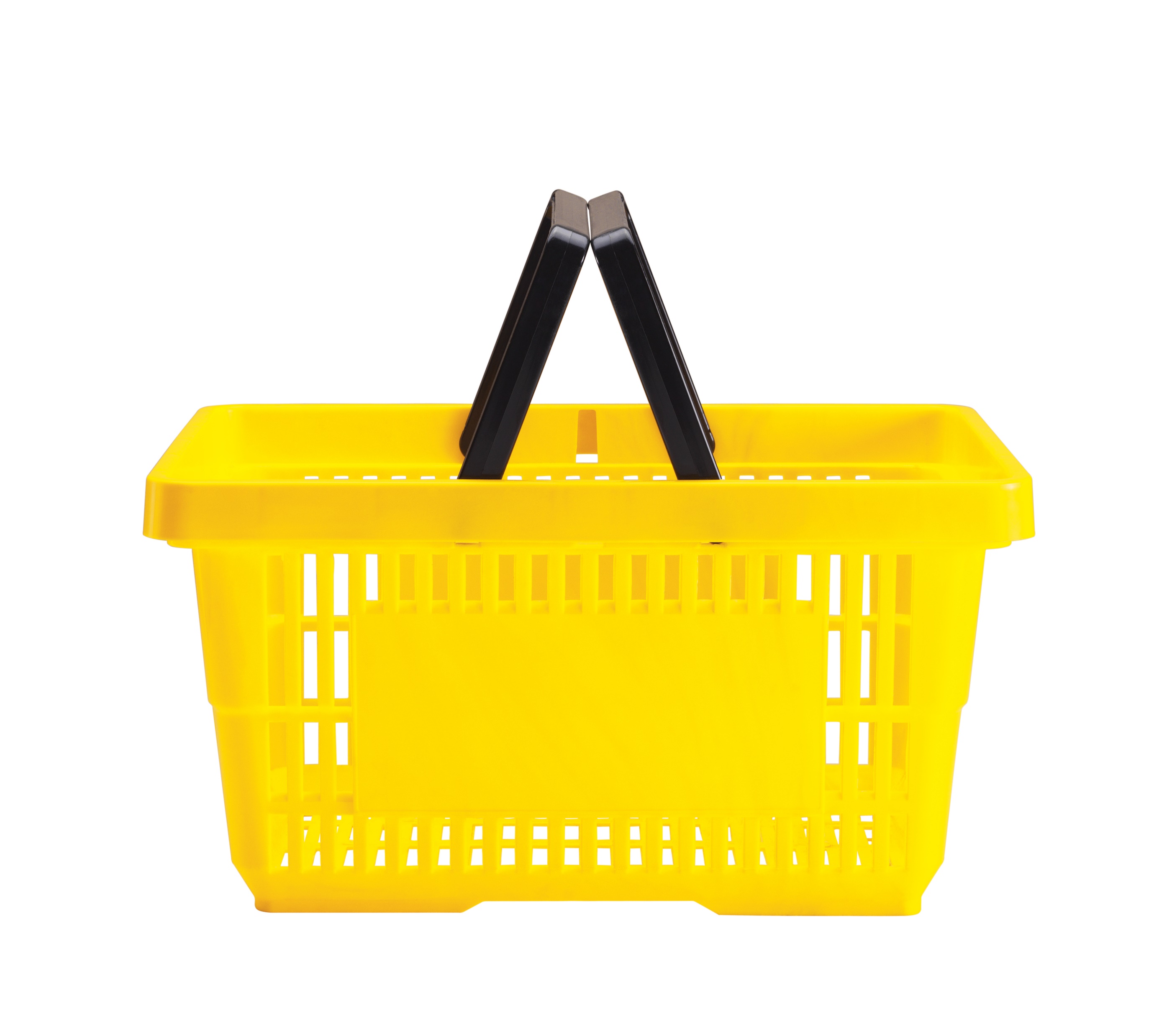 Lage& prise
forsikring
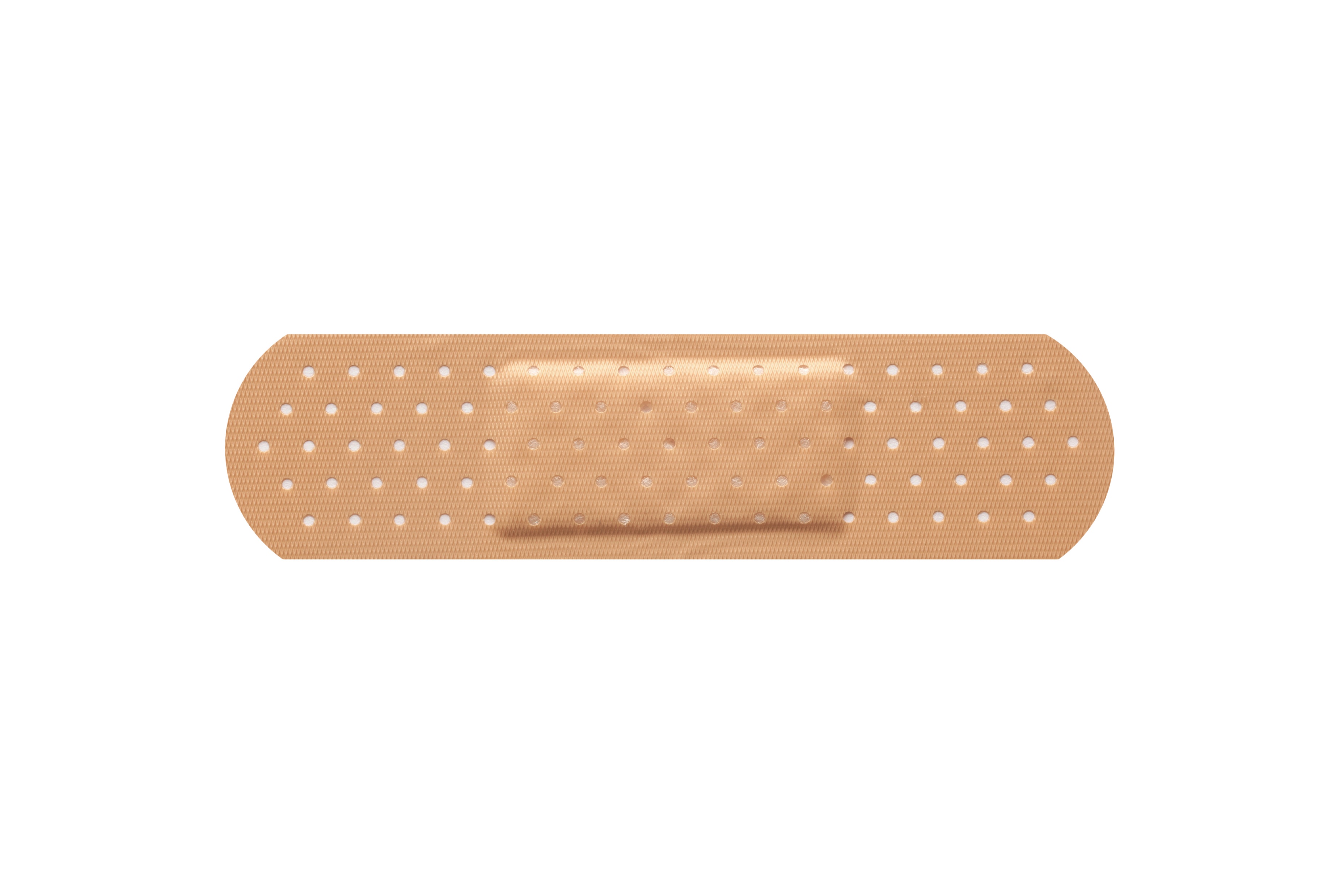 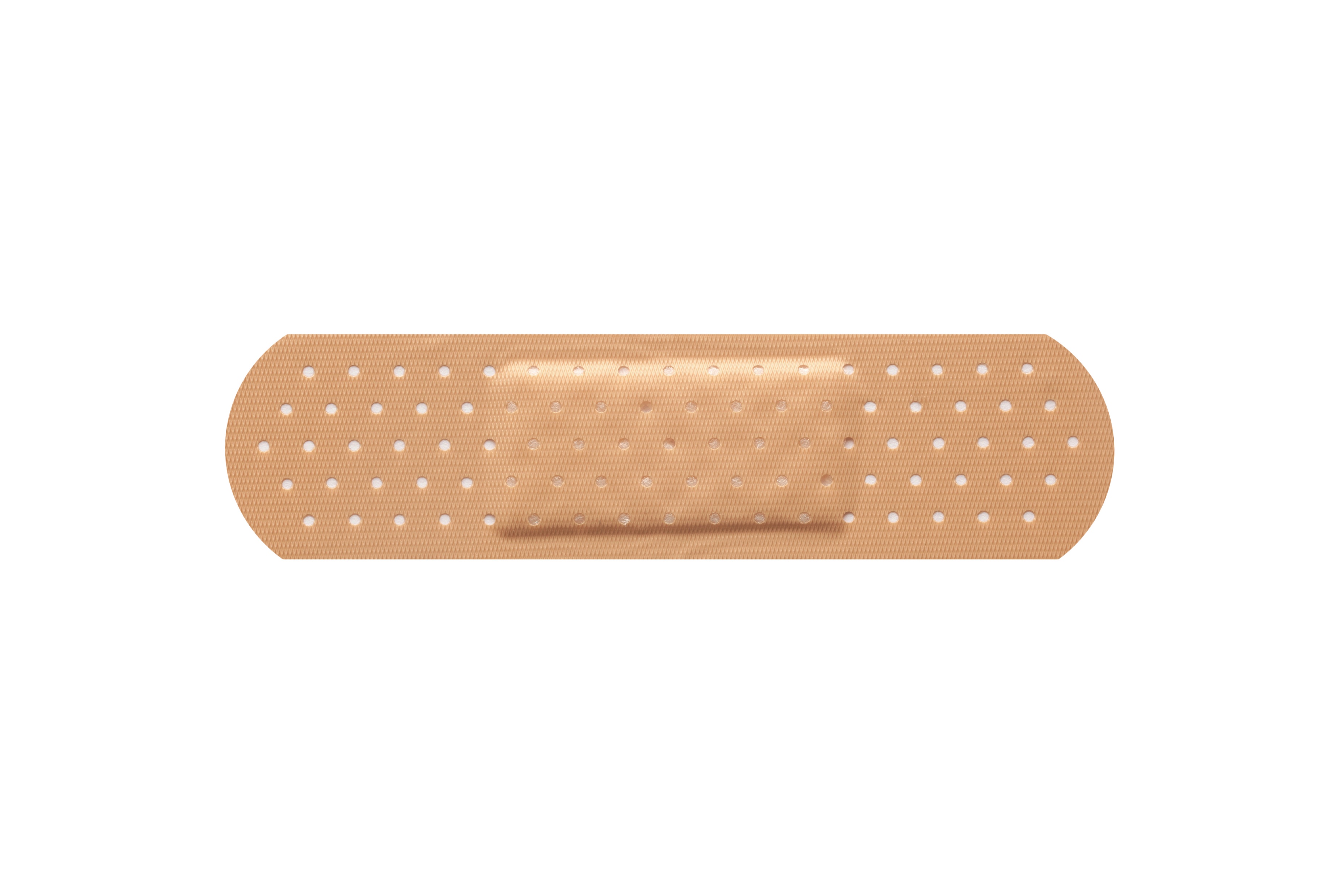 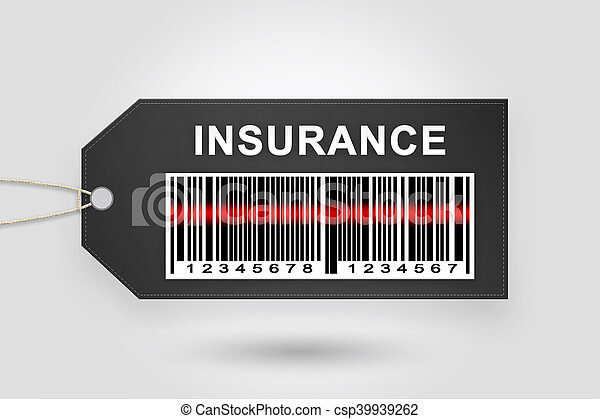 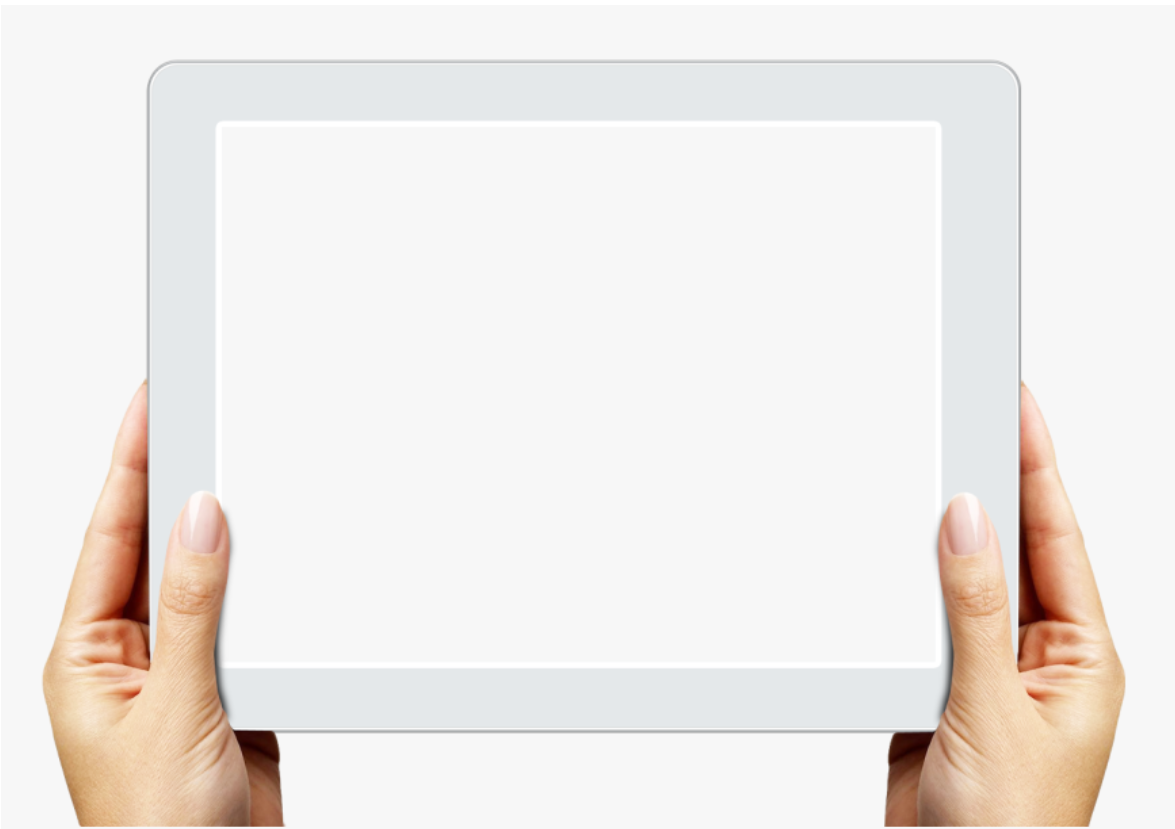 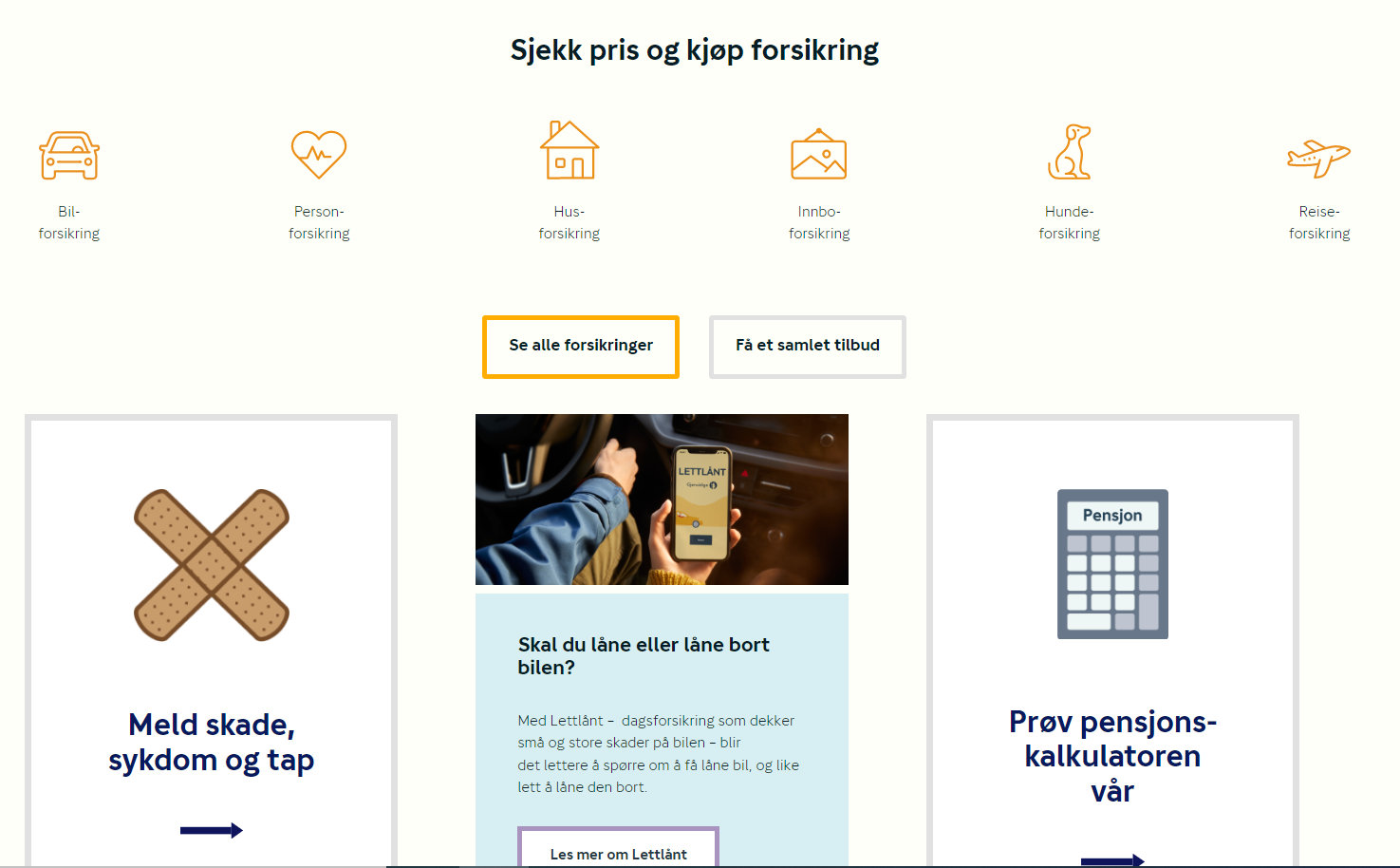 Kjøpeforsikring
Haforsikring
Brukeforsikring
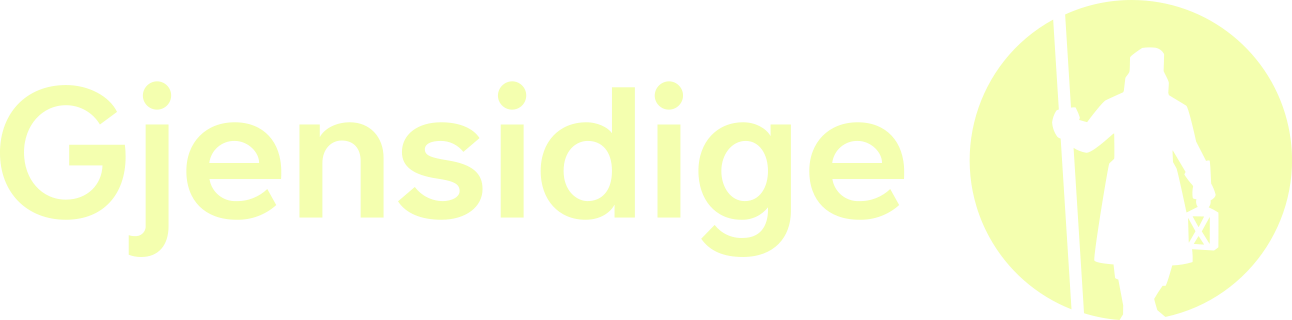 4
[Speaker Notes: Remember our customer journey.]
Møt Eglev – vår LLM analytiker
Data som fundametalt grunnlag i forsikring
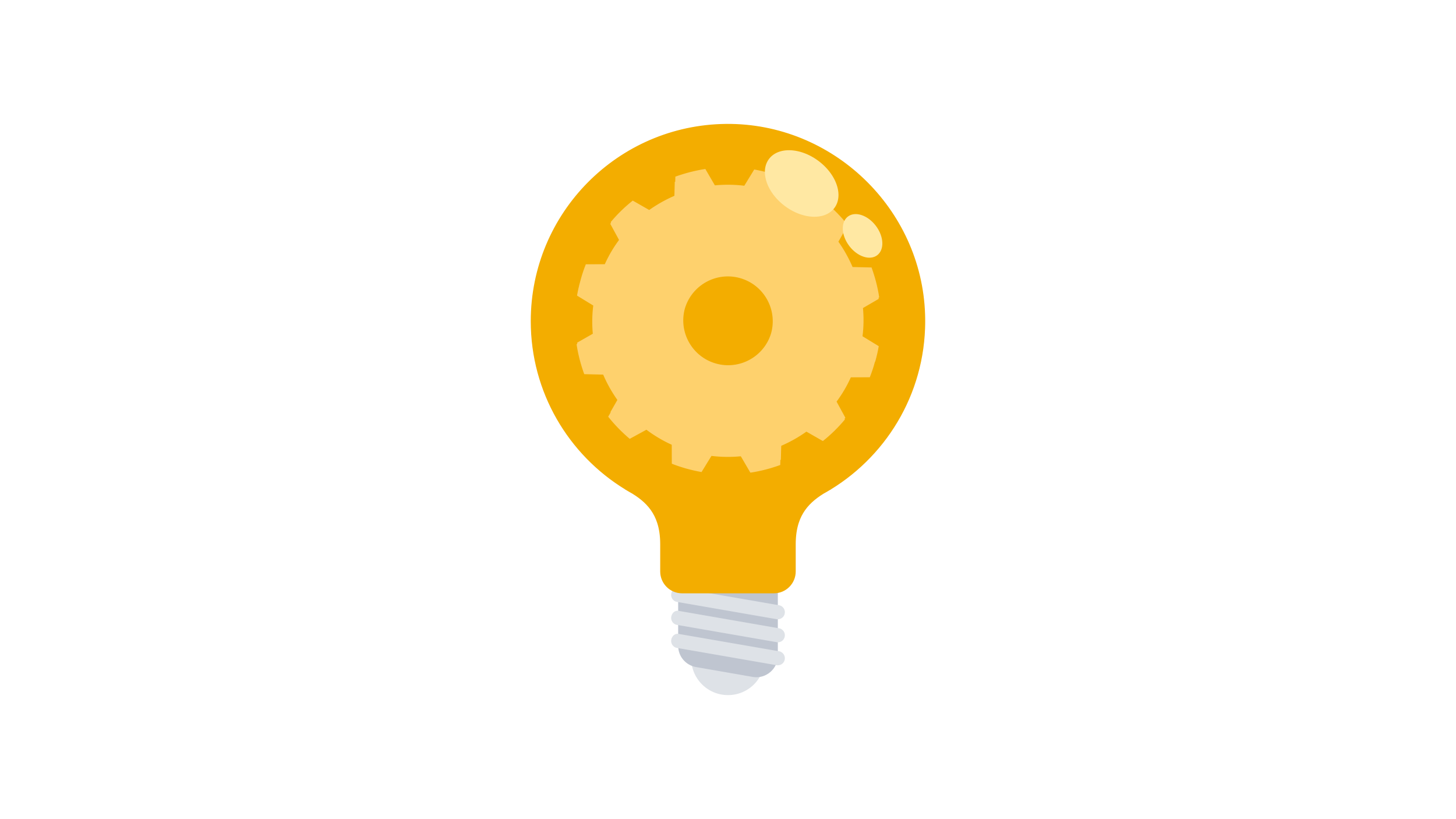 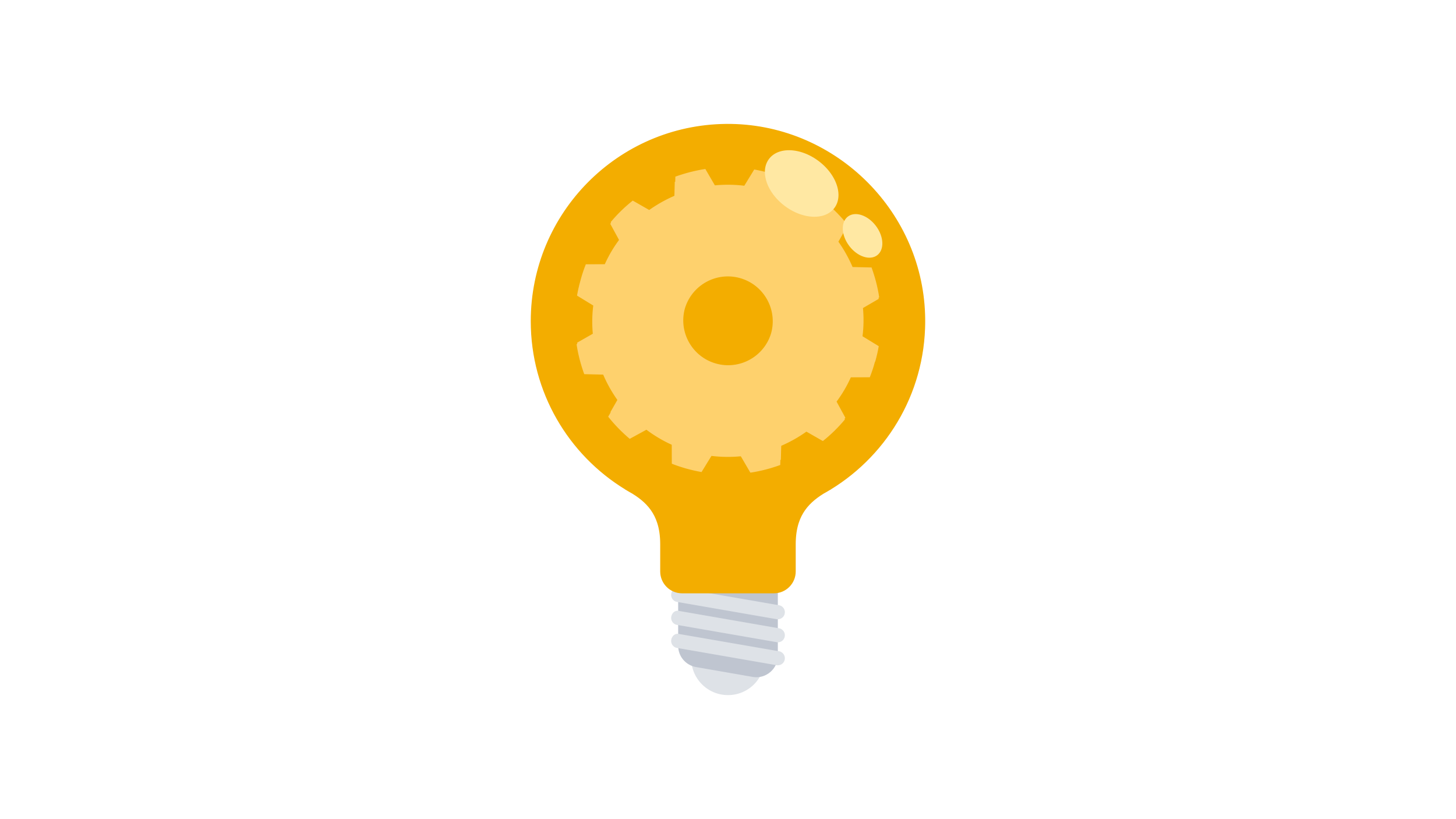 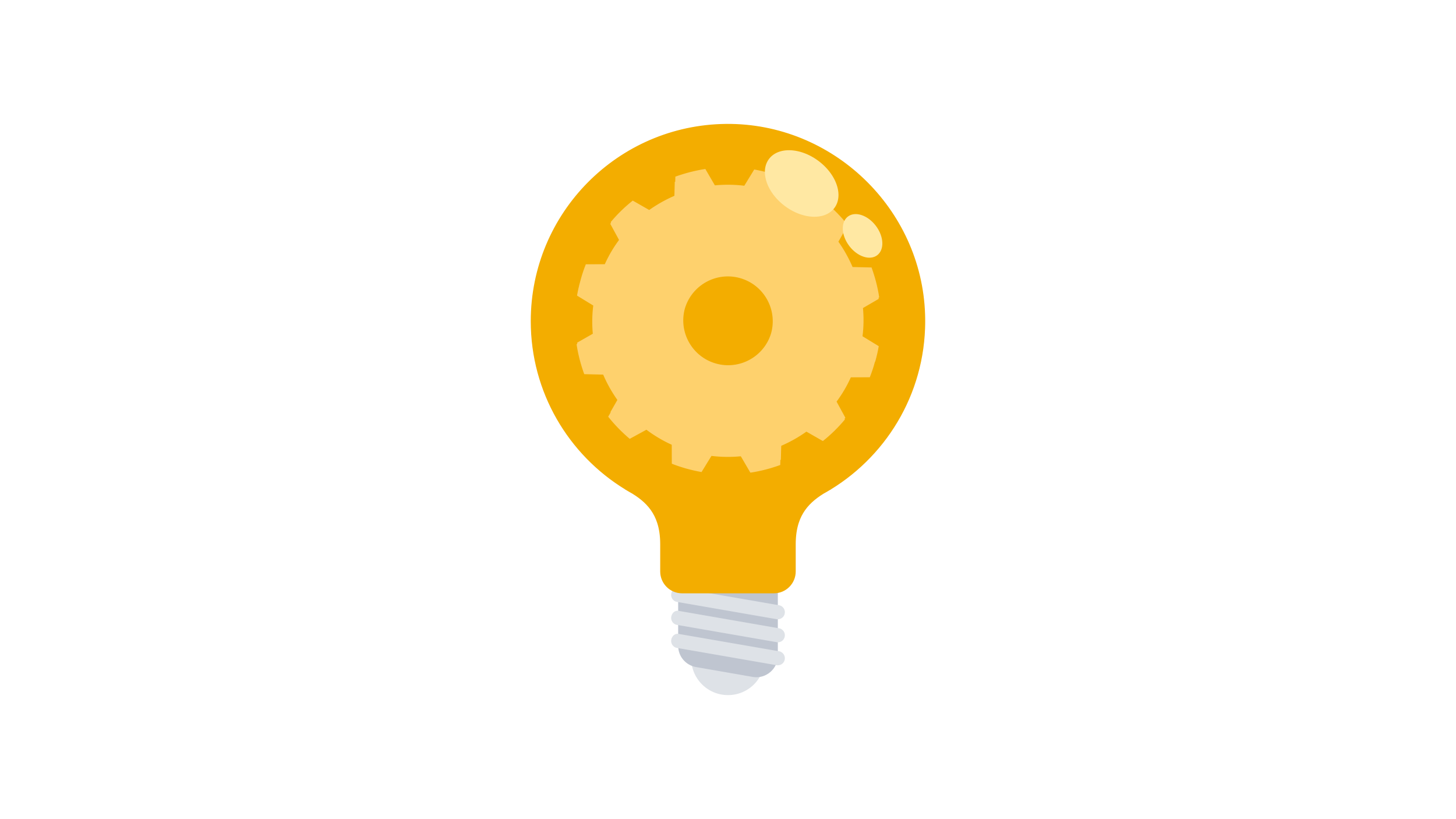 Kunden kjøpte nettopp hus. Hvilke råd skal vi gi dem?
Kan vi behandle kundens skademelding automatisk?
Vil kunden på telefon være profitabel?
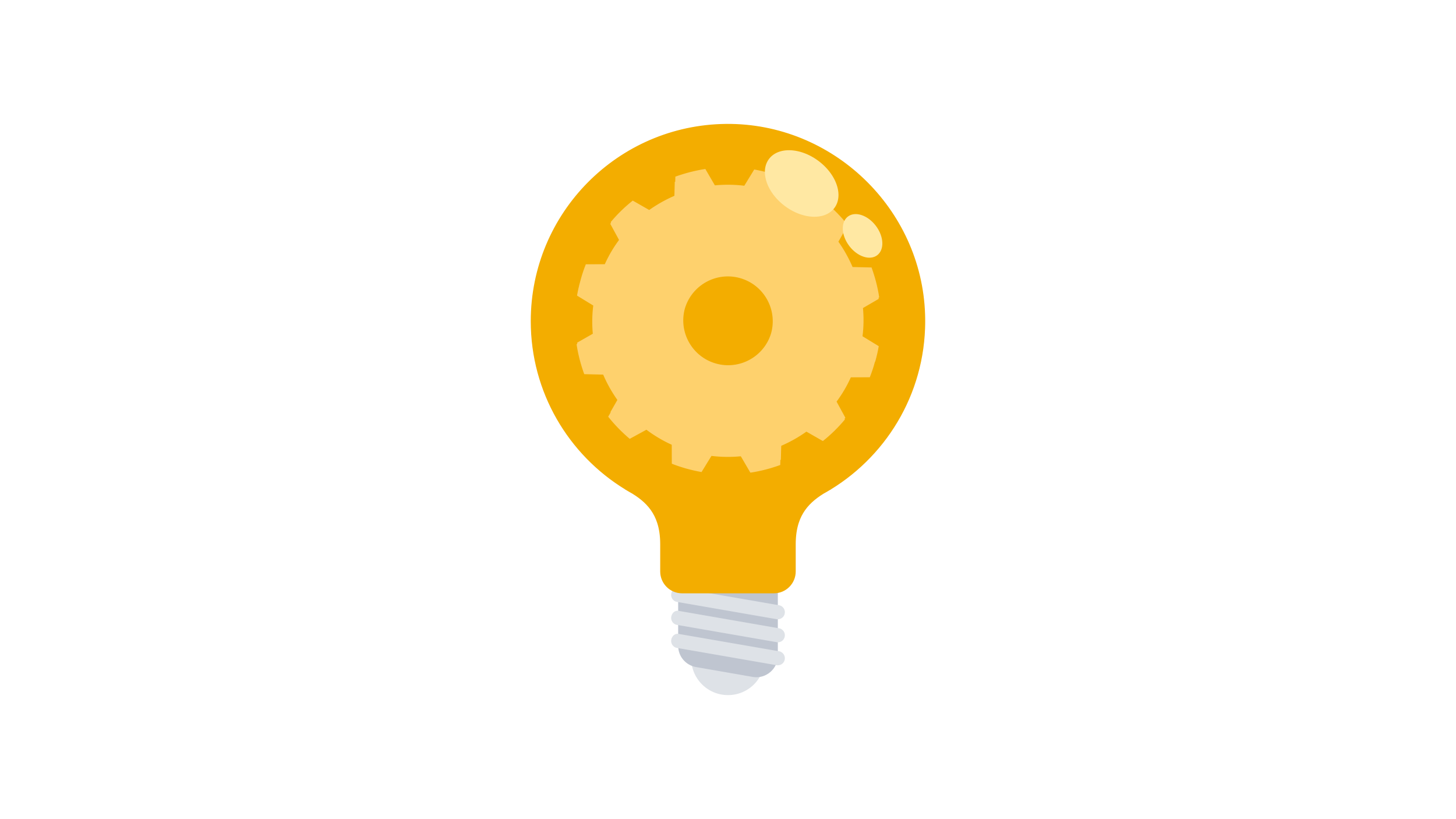 Hvordan skal vi prise produkt eller tjeneste?
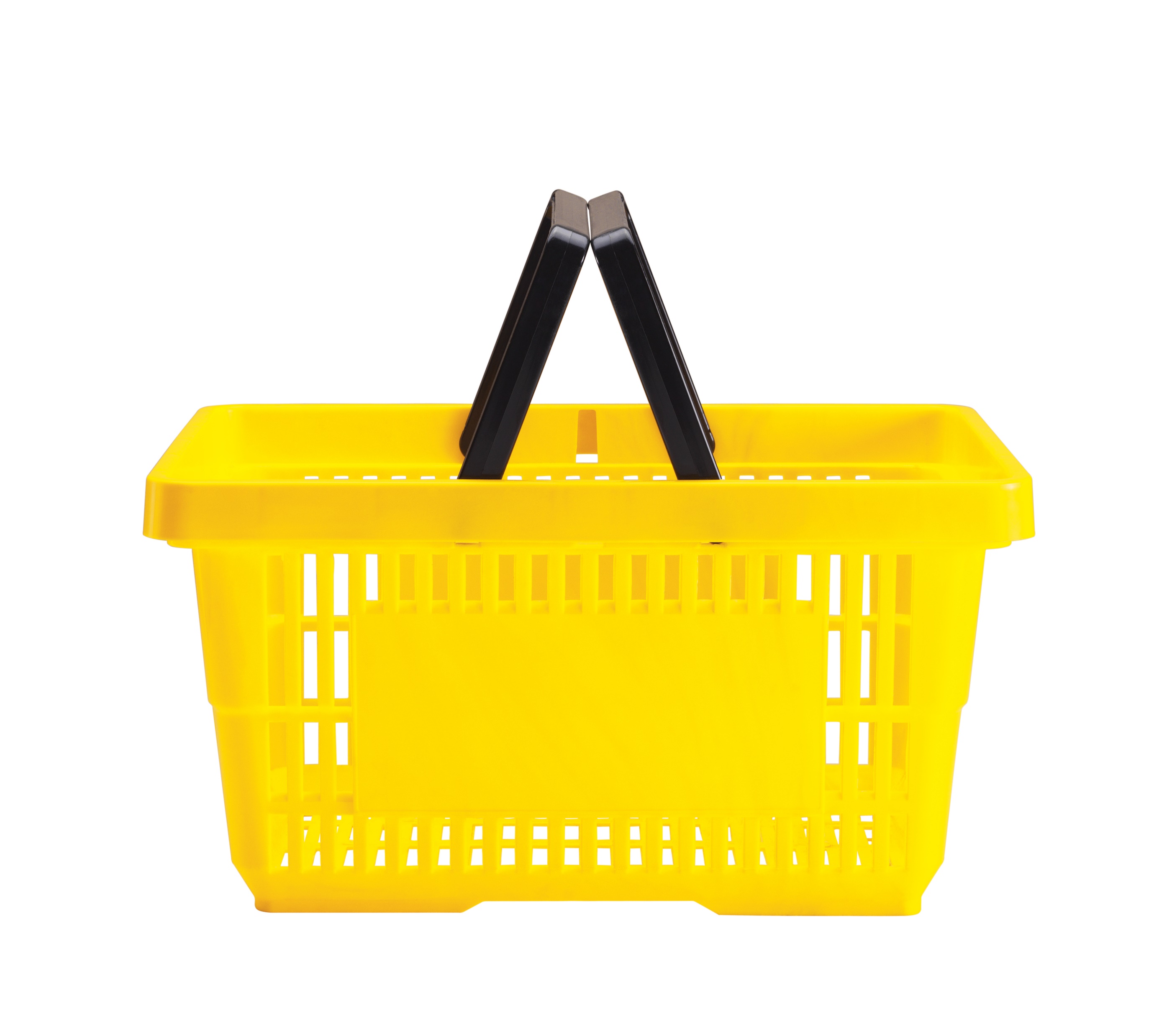 Lage& prise
forsikring
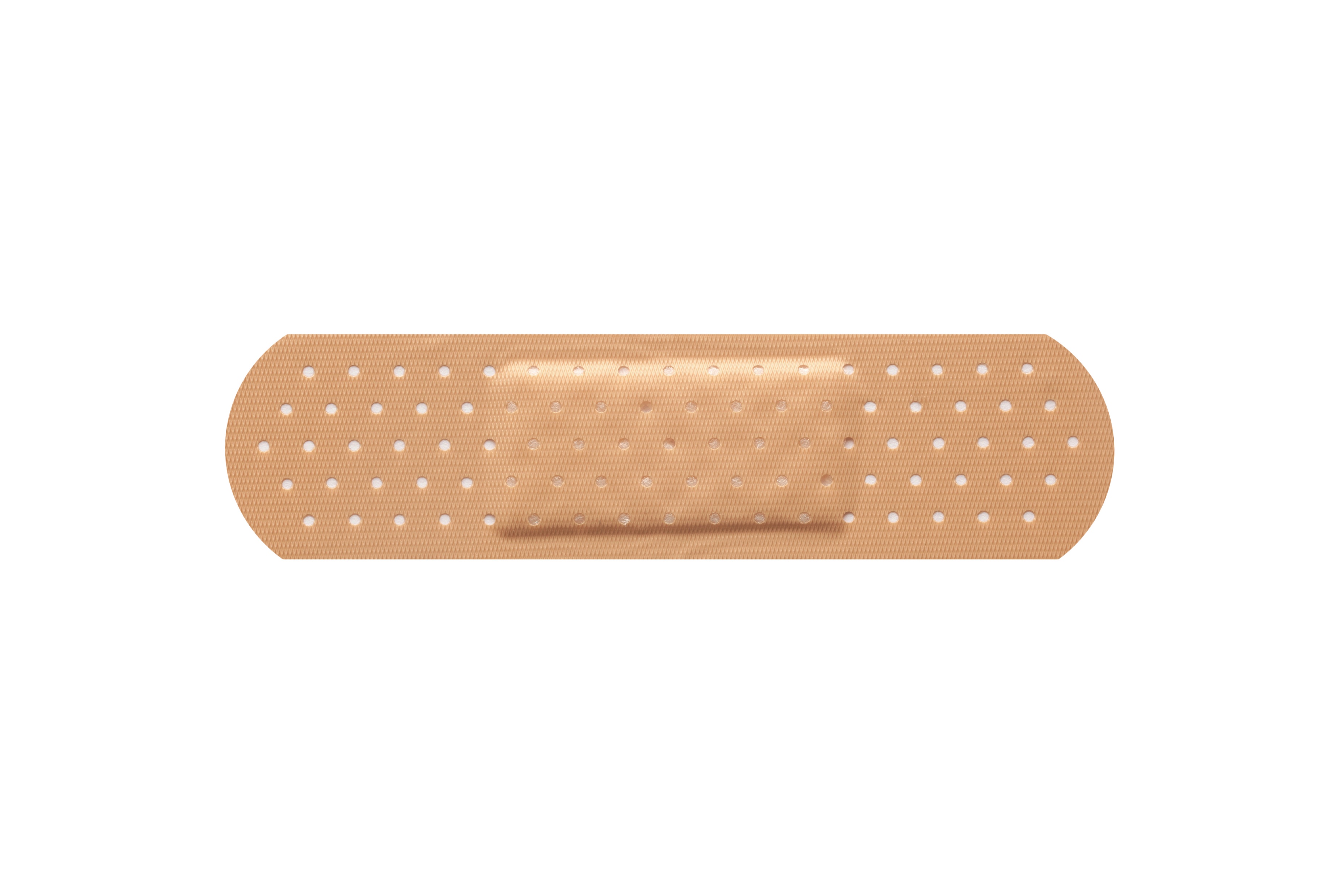 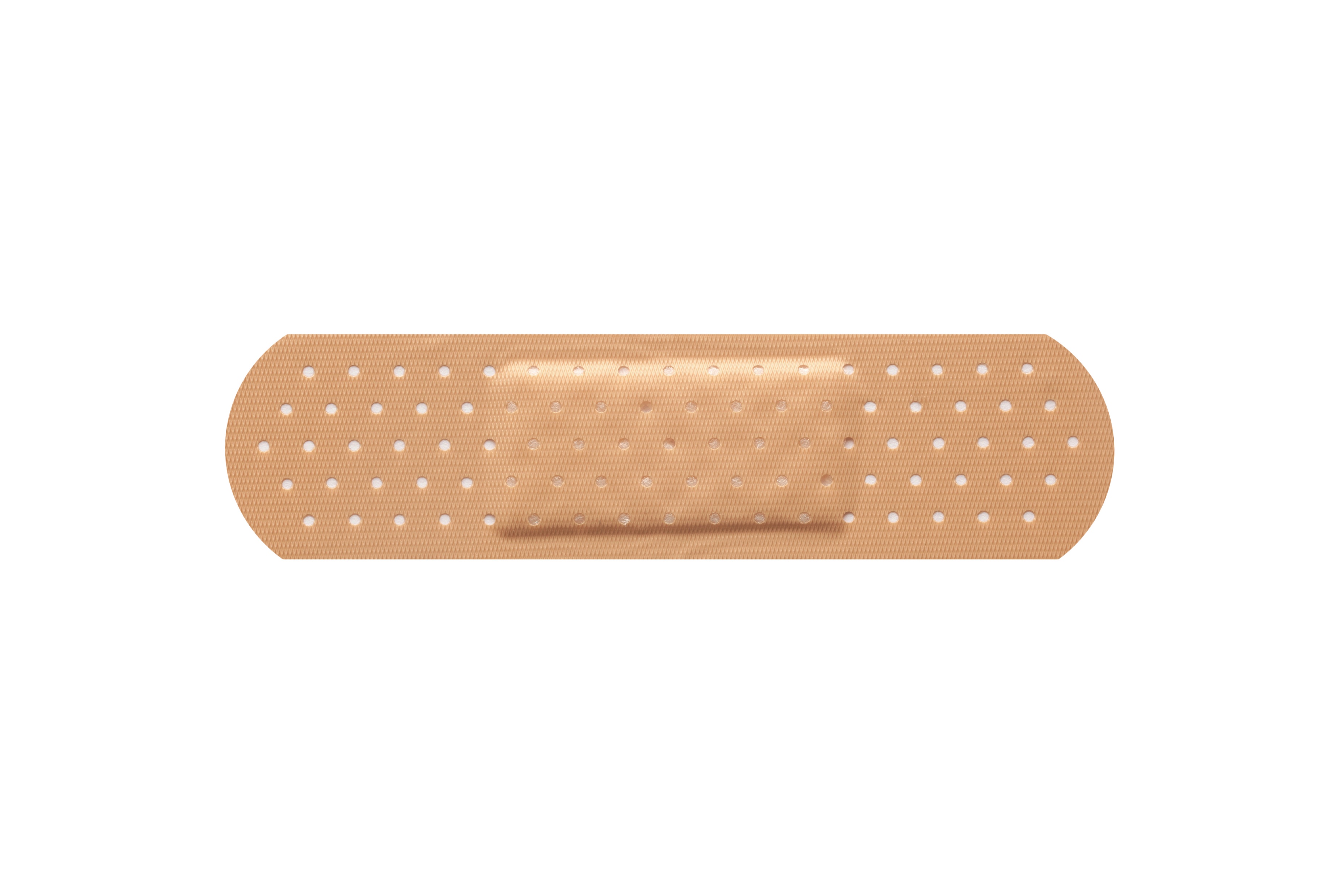 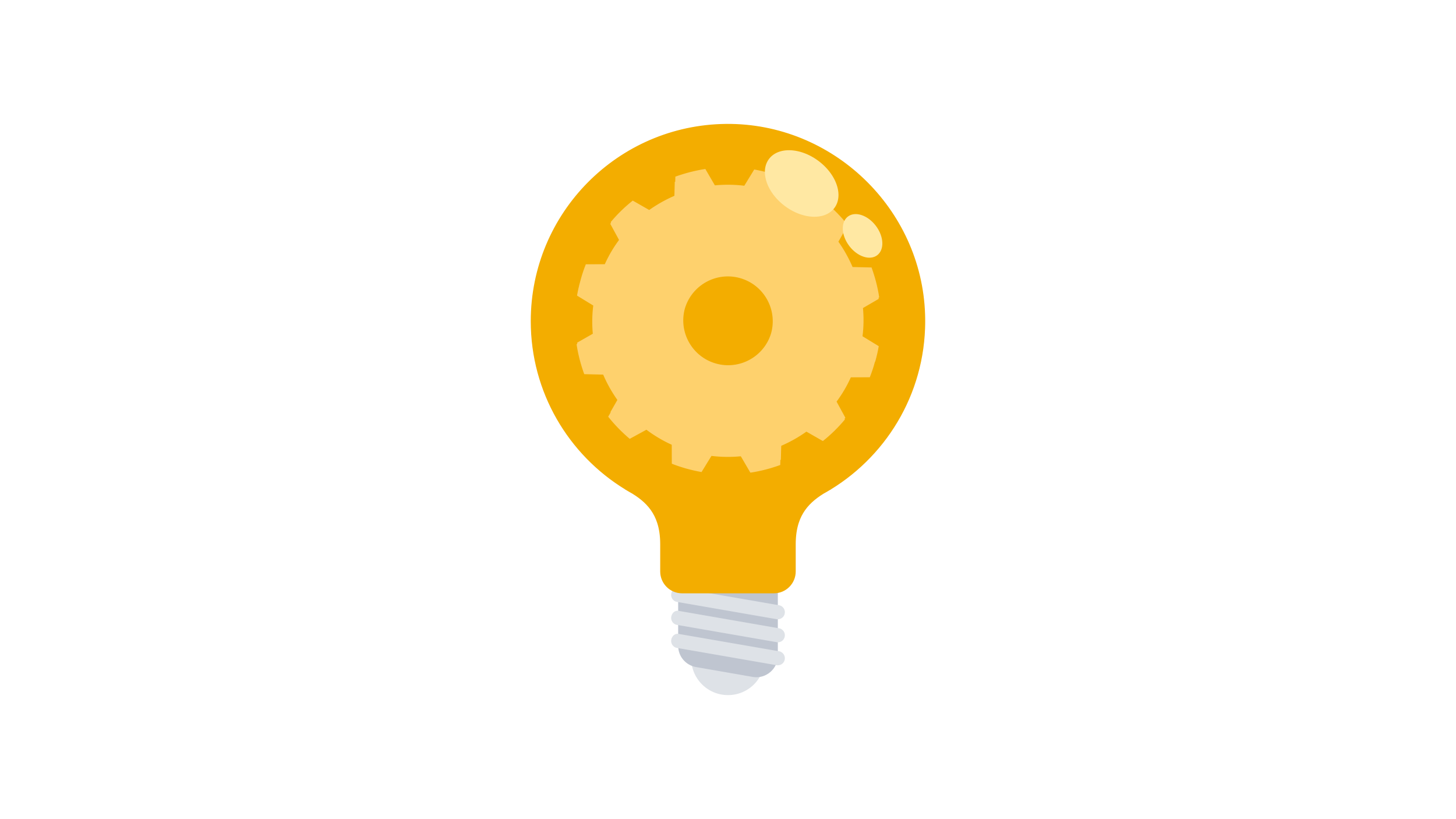 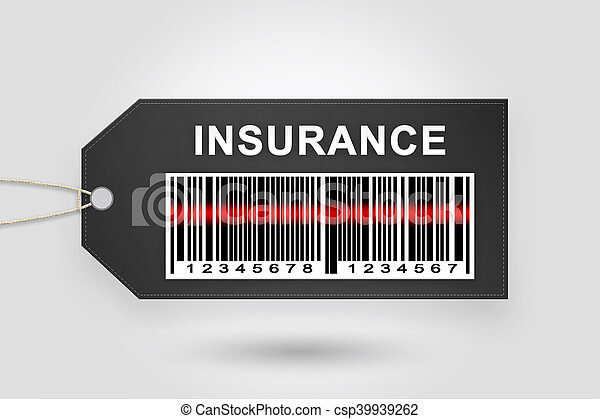 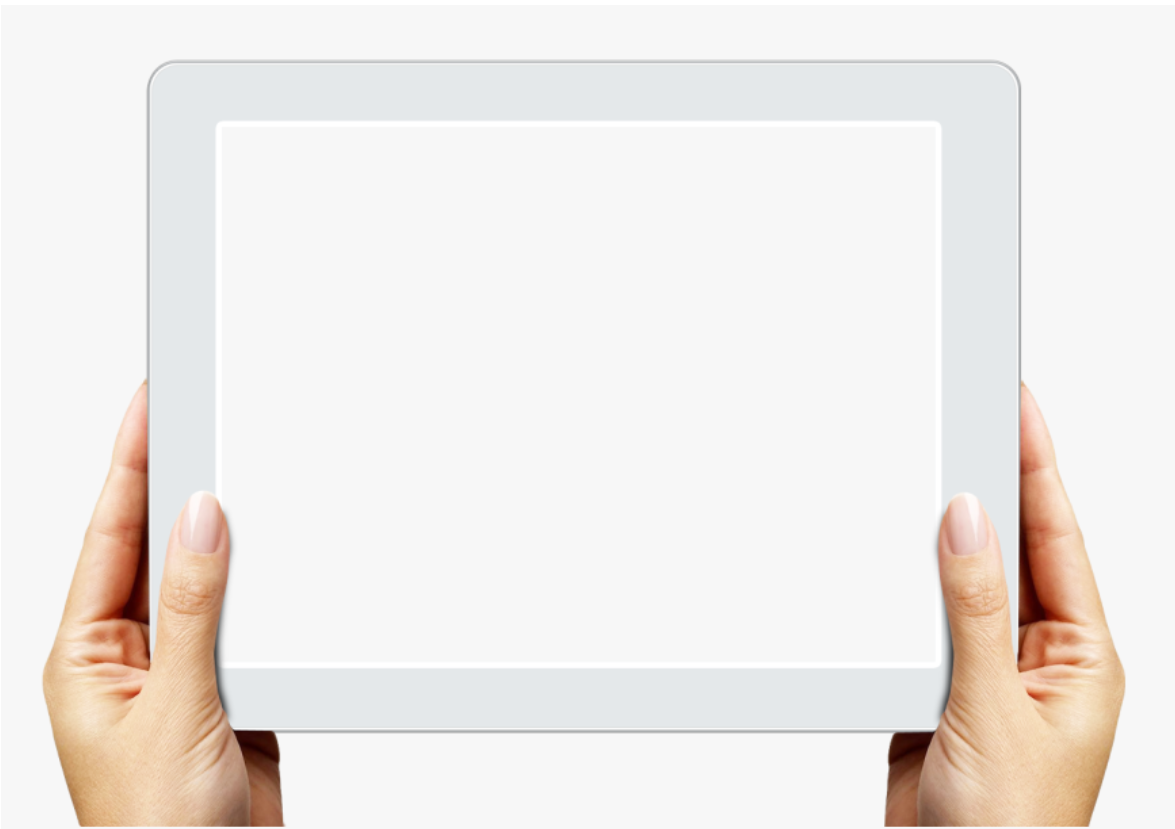 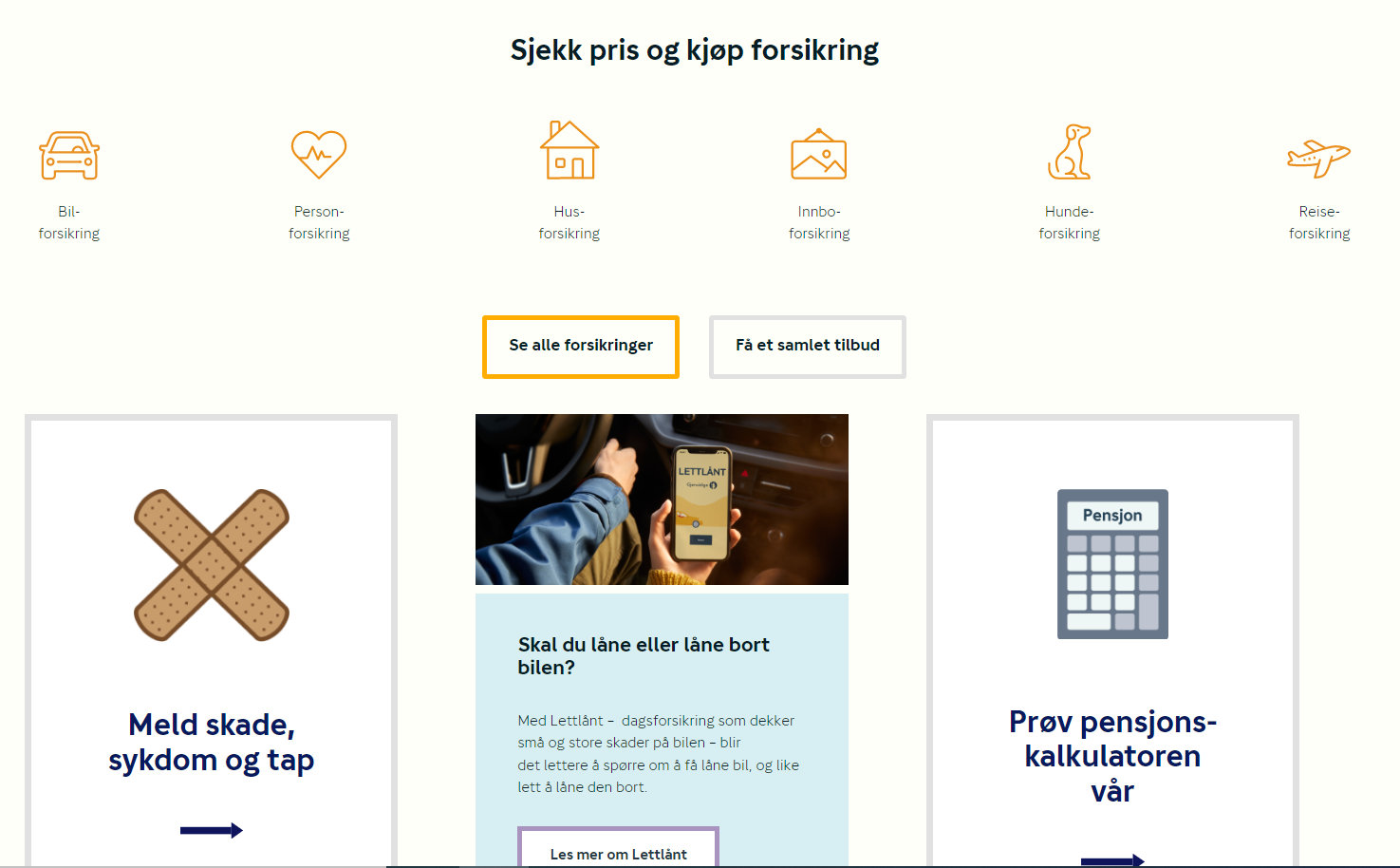 Kjøpeforsikring
Haforsikring
Brukeforsikring
Er skademeldingen legitimt?
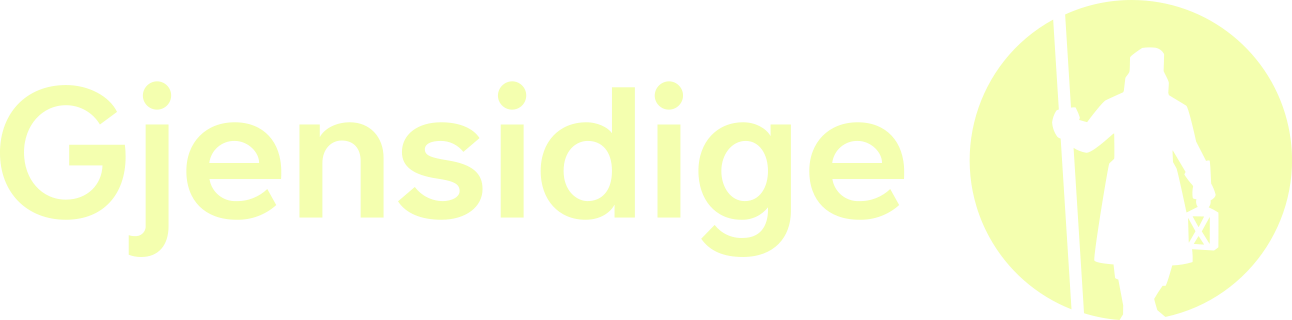 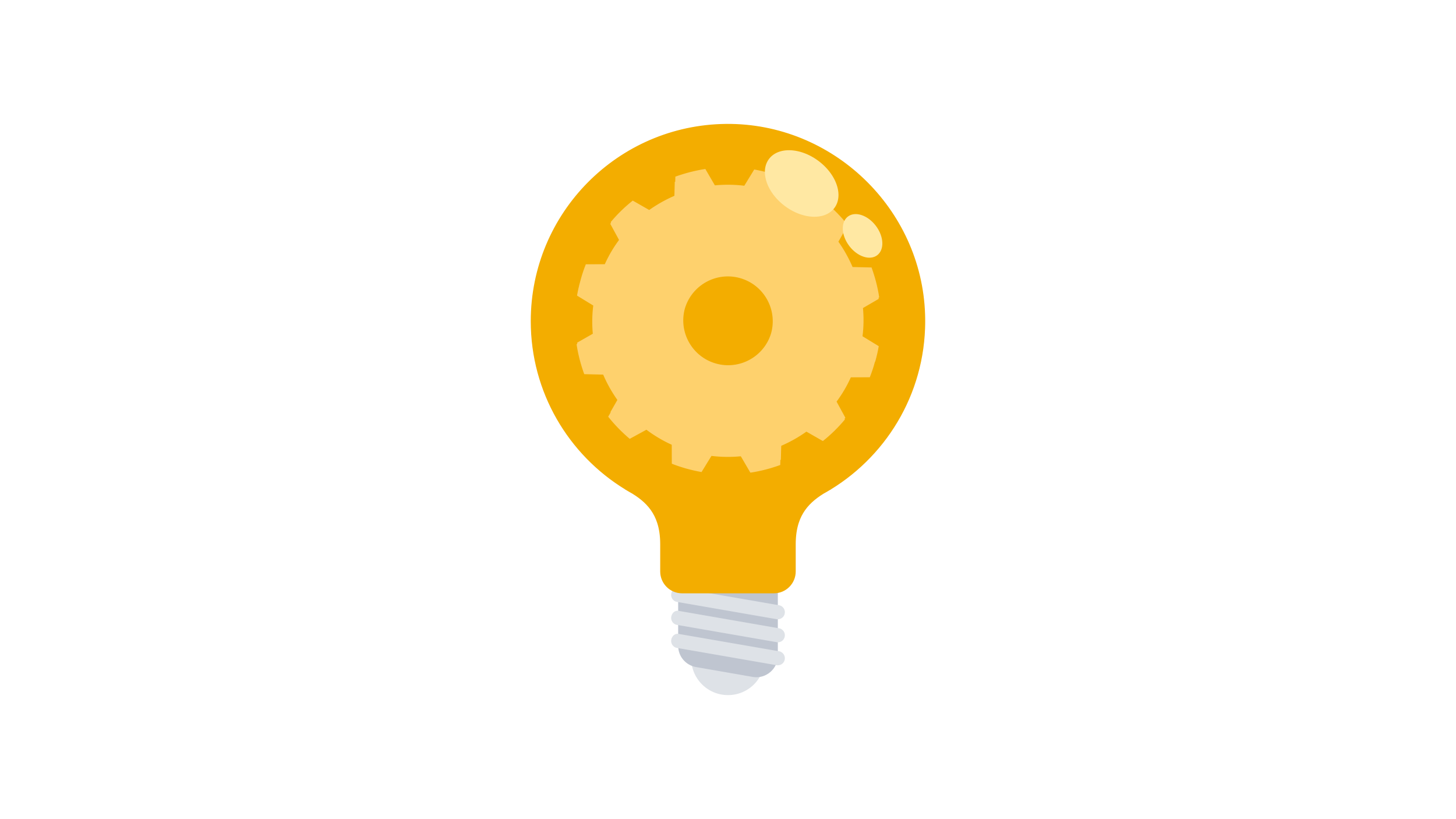 Hvordan skal vi markedsføre?
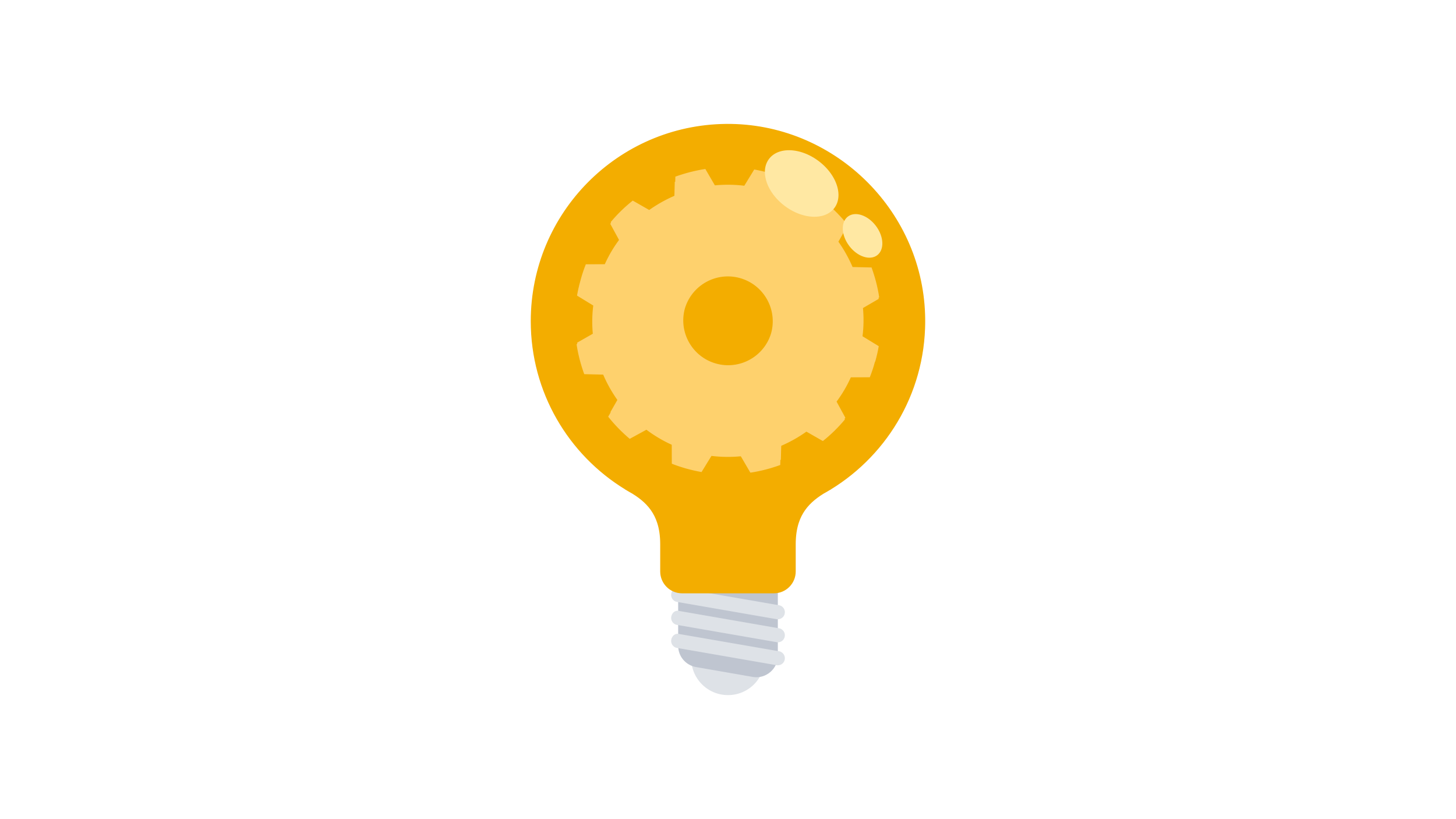 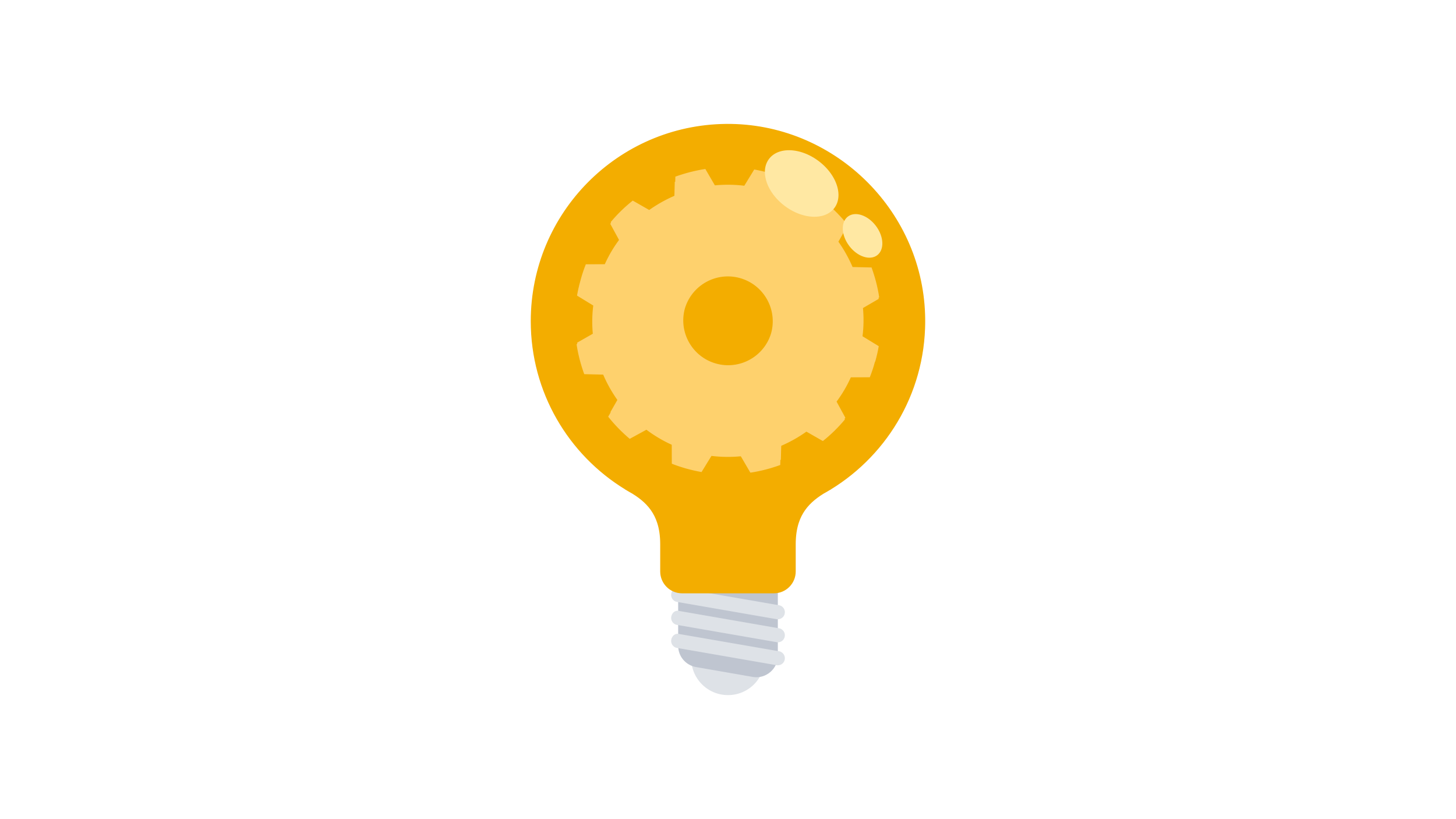 Hvor mye penger trenger vi til framtidige skademeldinger?
Potensiale for mersalg hos kunden? Bør vi kontakte dem?
5
[Speaker Notes: We use data absolutely everywhere. 

And we’re a team of 7. And > 20 analyst teams

How should we possibly manage all of their solutions for them?]
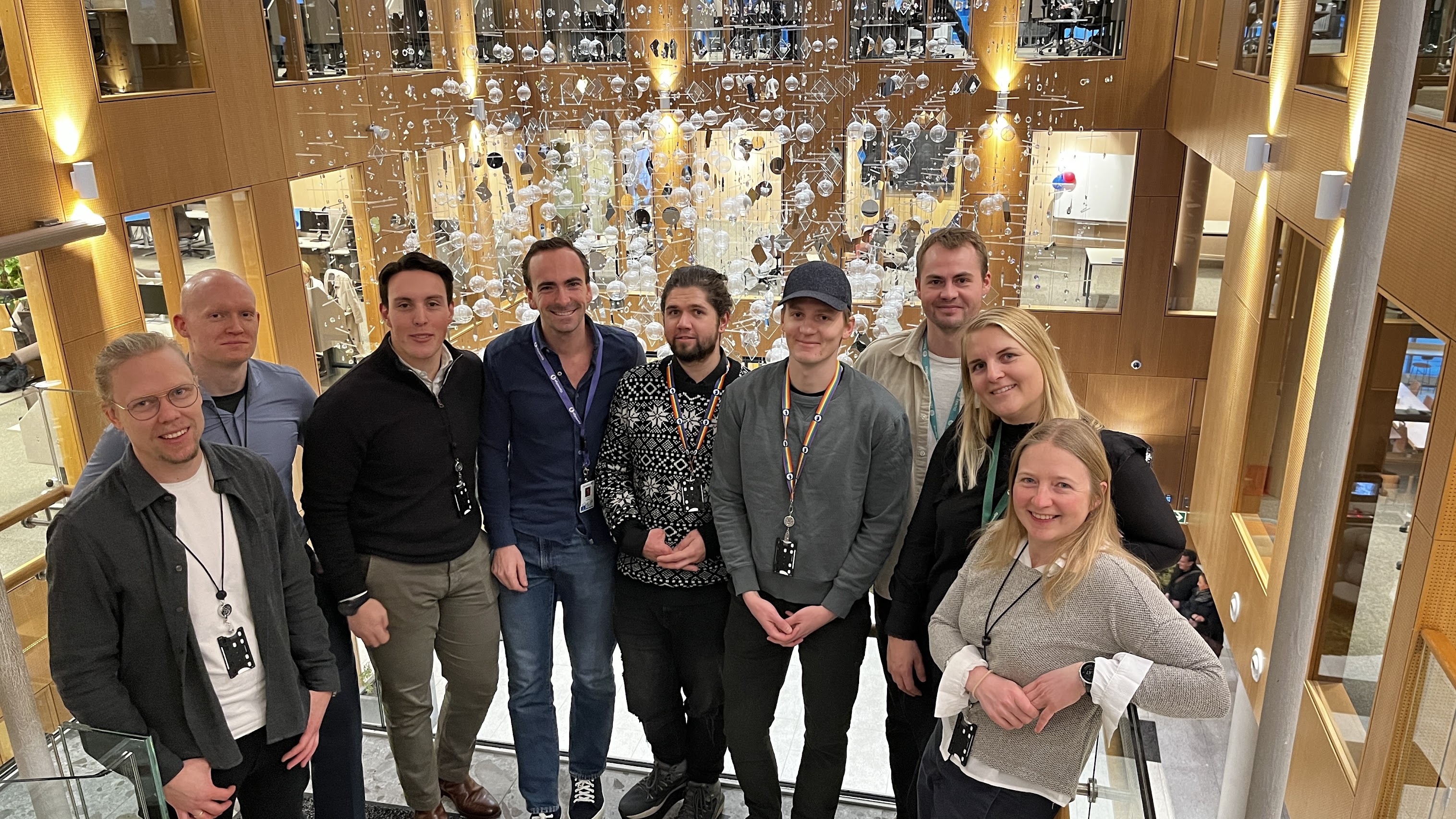 Team Eglev
Gjensidige Forsikring Group
6
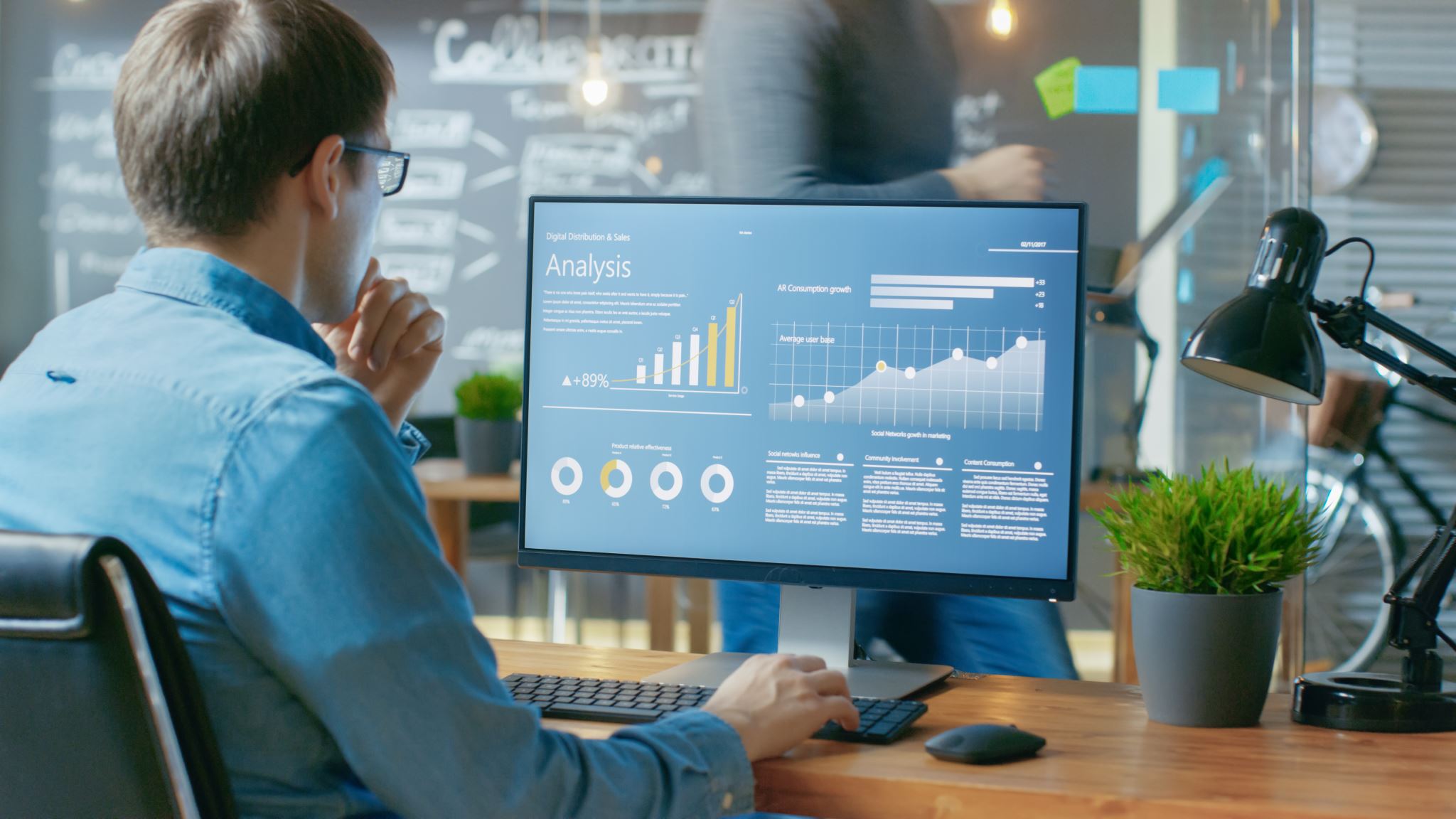 ~2.5
Utvekslinger i snitt per henvendelse for å avklare det faktiske behovet
~10,000
forespørsler om datauttak mottas og behandles av data scientistene våre hvert år
~5,000
estimerte timer som går med totalt på uttrekksjobben
Gjensidige Forsikring Group
7
Meet Eglev – An example of rapid LLM prototyping
Møt Eglev – vår AI analytiker
Gjensidige Forsikring Group
8
Møt Eglev – vår LLM analytiker
Målet er å forbedre datatilgjengelighet i Gjensidige
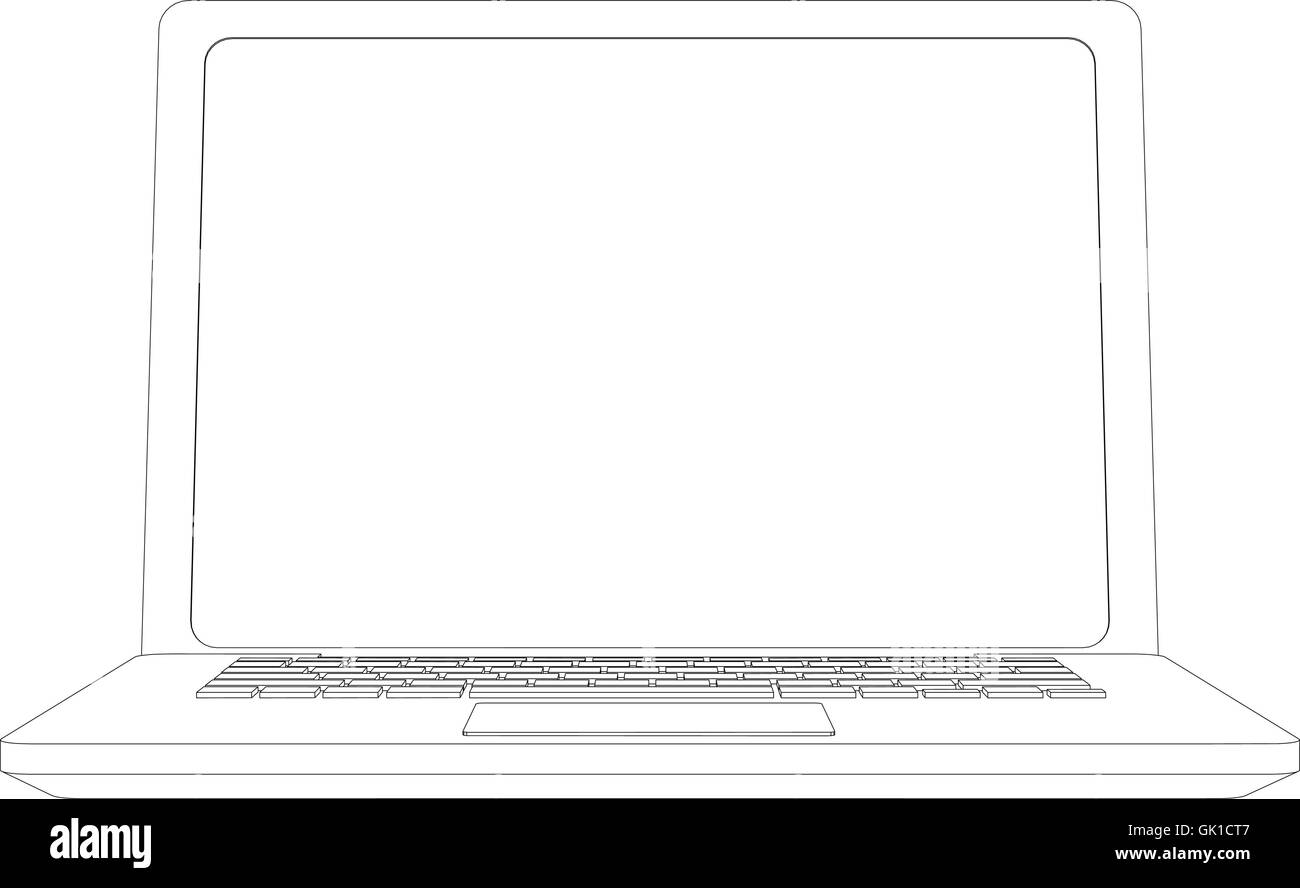 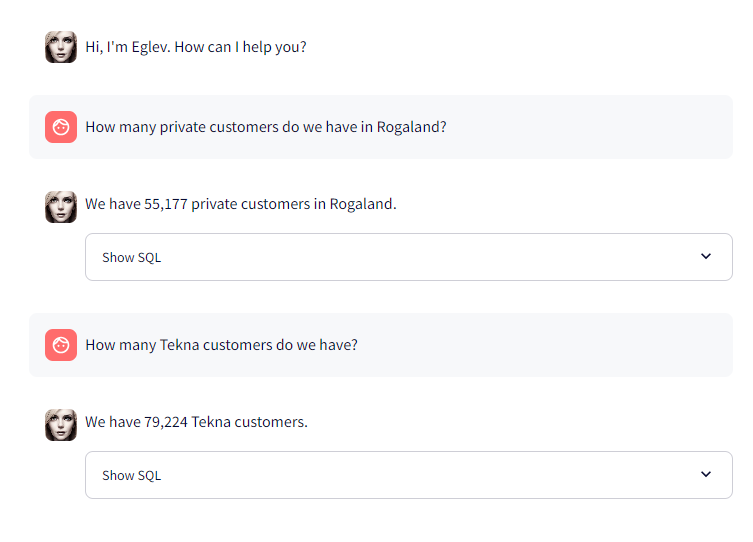 Eglev skal: 

Motta bestillinger for datauttak
Samhandle med brukere som om man snakker med en kollega
Kunne strukturen, forbindelser, og muligheter tilgjengelig i datavarehuset vårt
Skrive og kjøre effektiv kode (SQL) direkte mot datavarehuset vår i real-time
Vise fram resultatene fra datauttak på en brukervennlig måte
Gjensidige Forsikring Group
9
Eglev in action
Gjensidige Forsikring Group
10
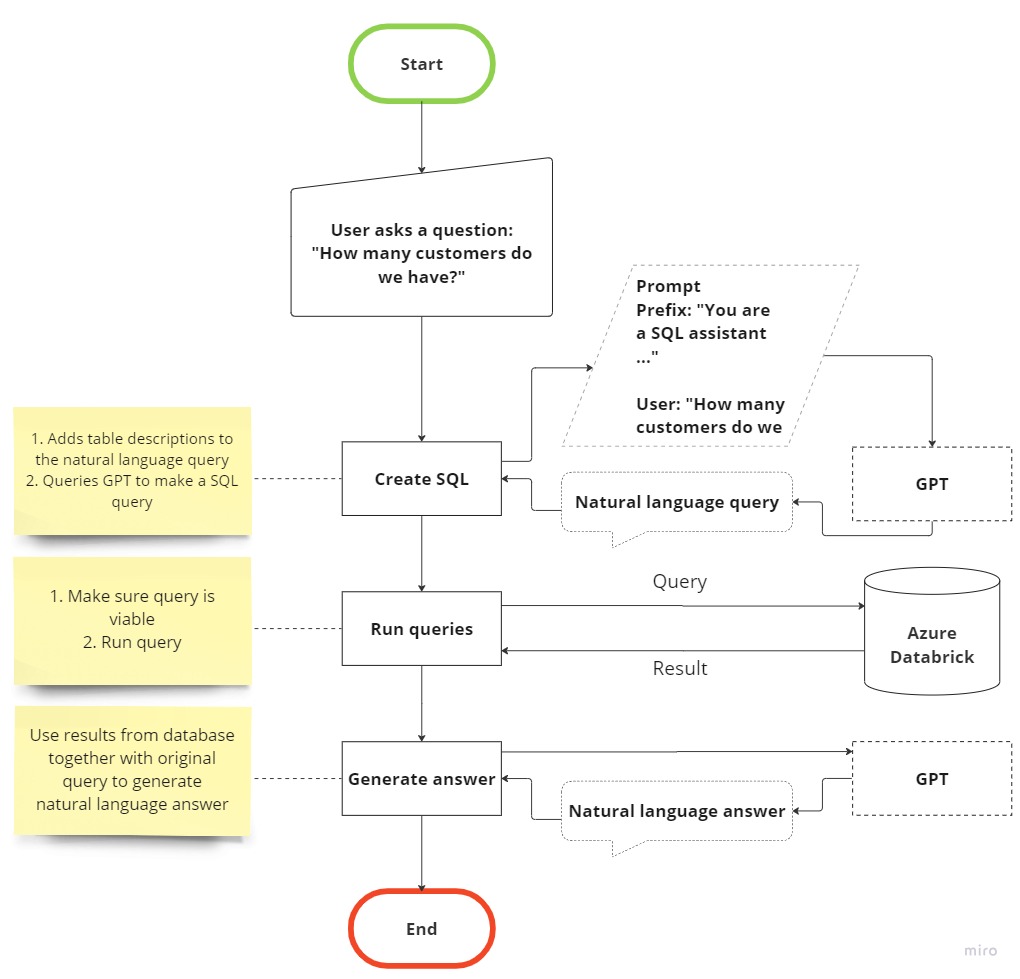 Møt Eglev – vår LLM analytiker
Architecture
Process flow
Gjensidige Forsikring Group
11
Møt Eglev – vår LLM analytiker
Fra ide til produkt på 6 uker
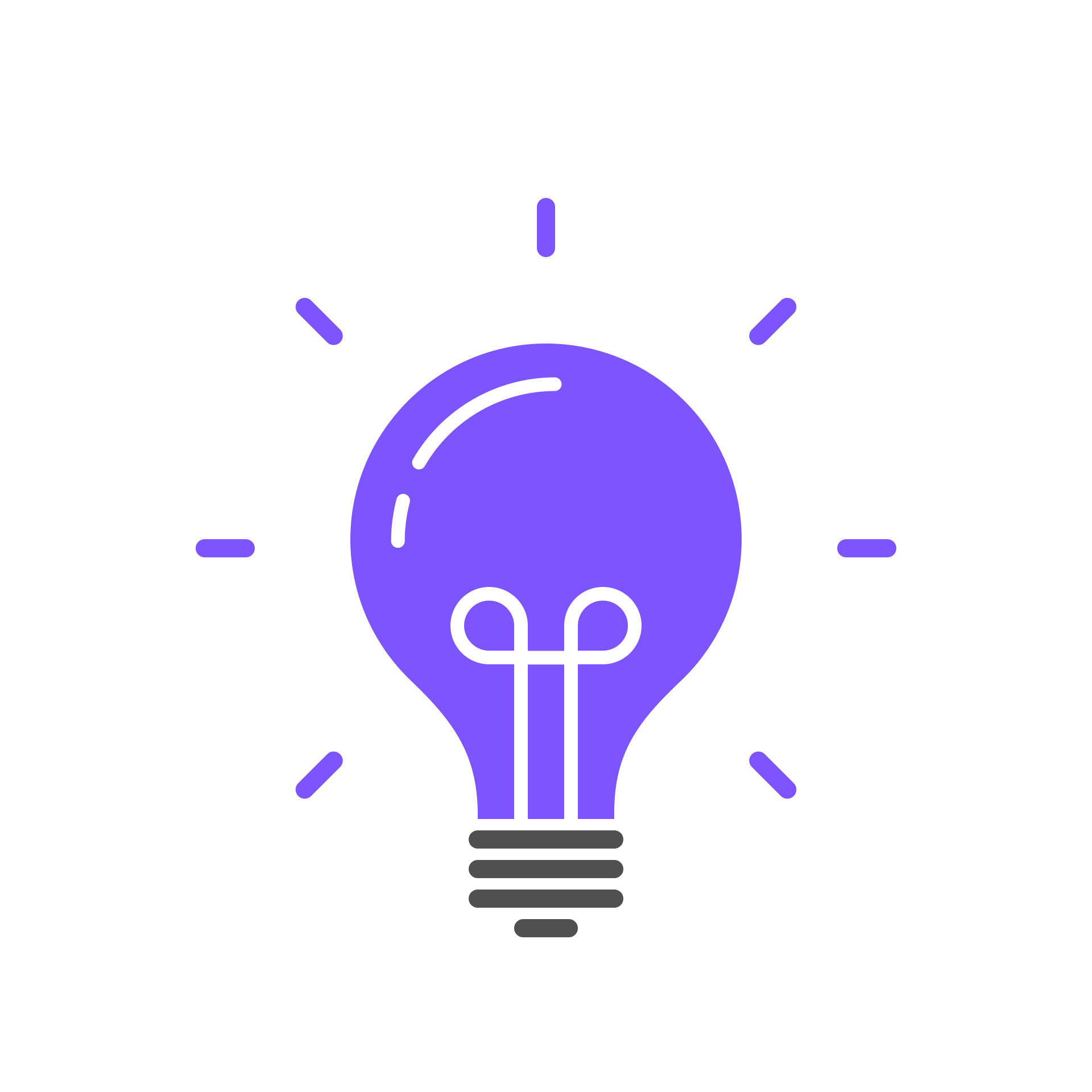 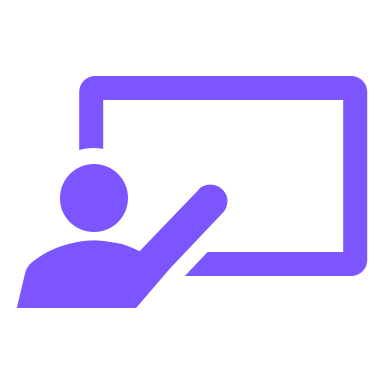 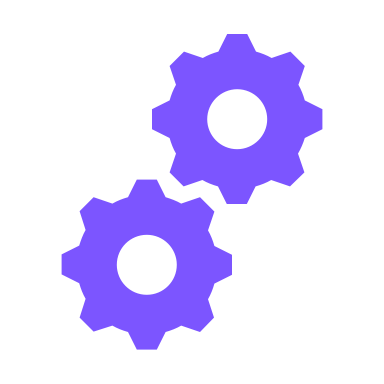 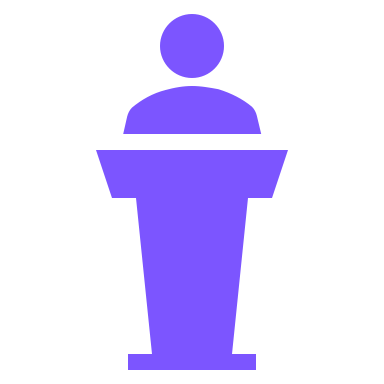 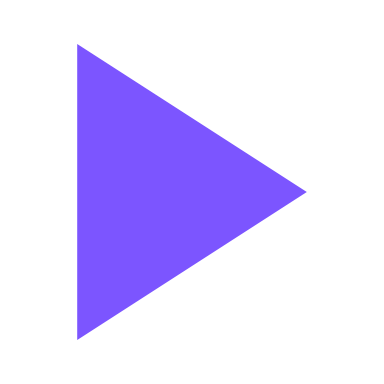 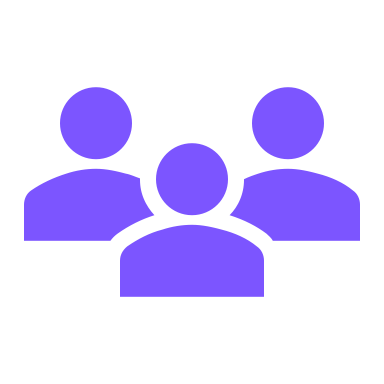 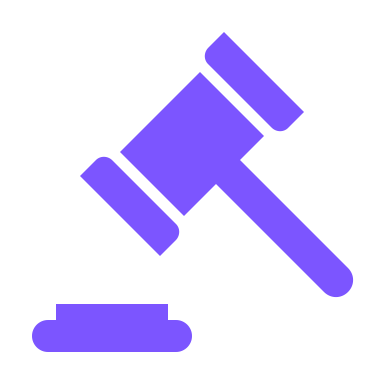 Gjensidige Forsikring Group
12
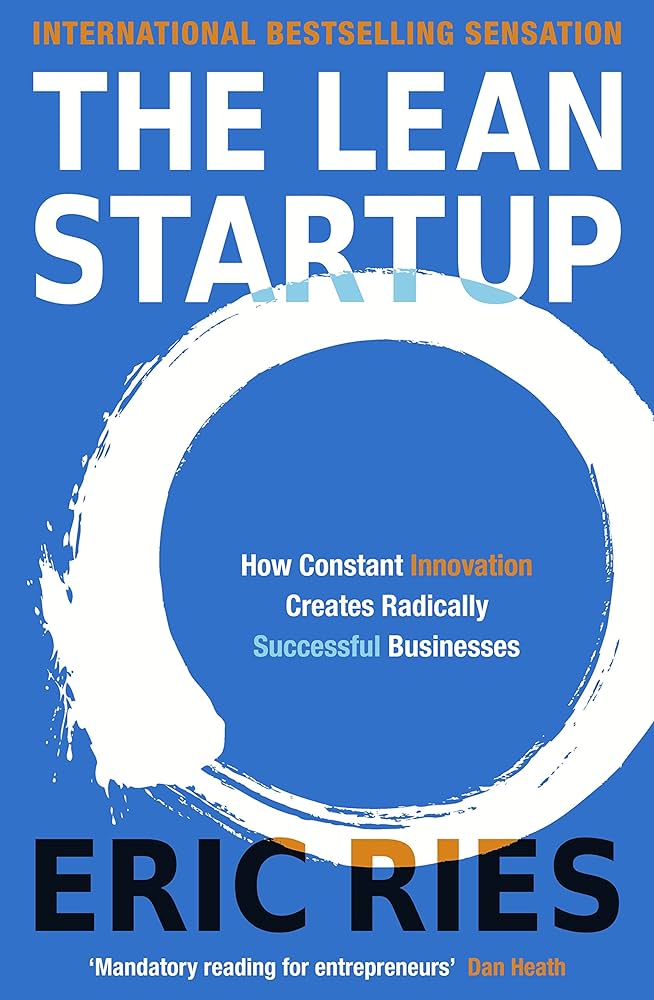 Møt Eglev – vår LLM analytiker
«A startup is a human institution designed to create a new product or service under conditions of extreme uncertainty.»


NB: Et startup er ikke begrenset til å være et oppstartsselskap, men kan like greit være et team eller produkt i et stort og etablert selskap!
Gjensidige Forsikring Group
13
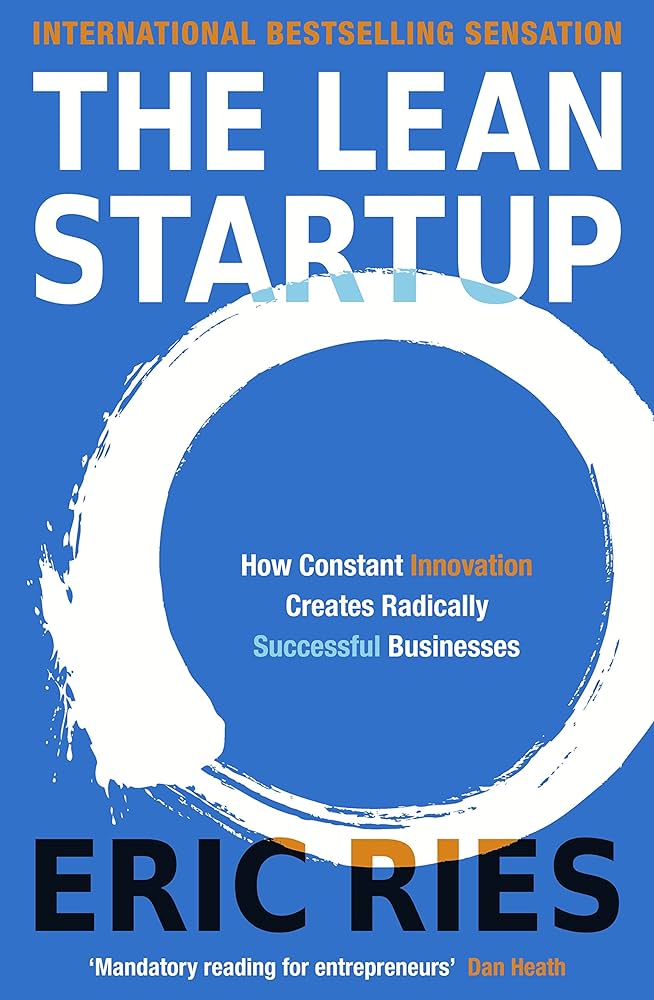 Møt Eglev – vår LLM analytiker
90% av oppstartsselskaper feiler. Hvorfor?
«A startup is a human institution designed to create a new product or service under conditions of extreme uncertainty.»
«Ekstrem usikkerhet» betyr at vi ikke kan vite på forhånd hva produktet eller hvem kundene skal være. Klassiske metoder til business analyse skaper en falsk følelse av sikkerhet.
Gjensidige Forsikring Group
14
Møt Eglev – vår LLM analytiker
Adding value-driven development to the cloud data platform
Verdistrøm
Gjensidige Forsikring Group
15
[Speaker Notes: The point is we don't manage or own any solutions]
Møt Eglev – vår LLM analytiker
Verdistrømmapping
Lead time
...
...
...
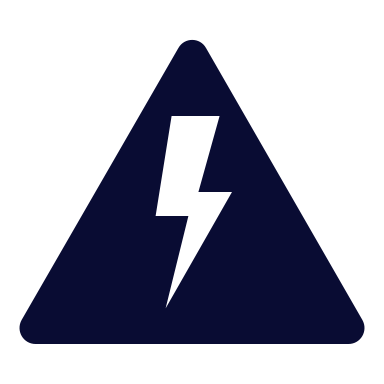 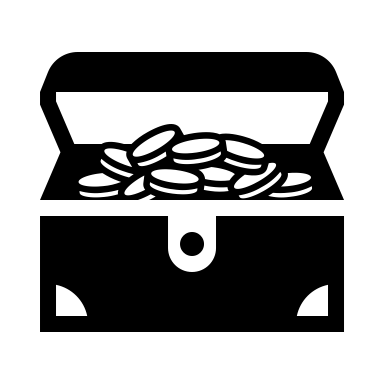 3
4
2
1
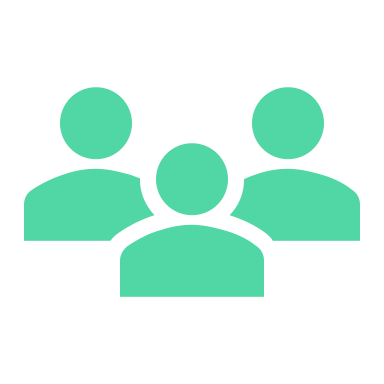 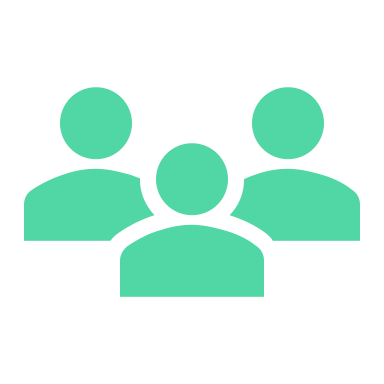 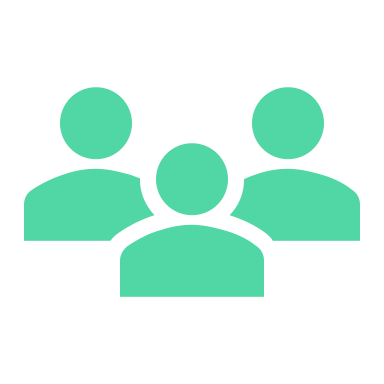 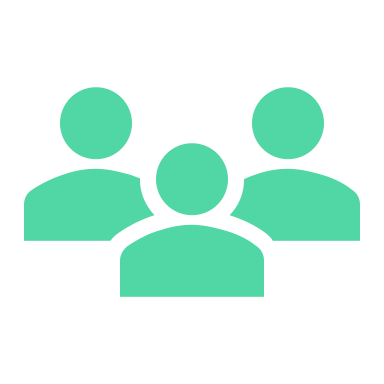 Verdi
Trigger
+ ventetid
Handover
Gjensidige Forsikring Group
16
Møt Eglev – vår LLM analytiker
Verdistrømmap datauttrekk
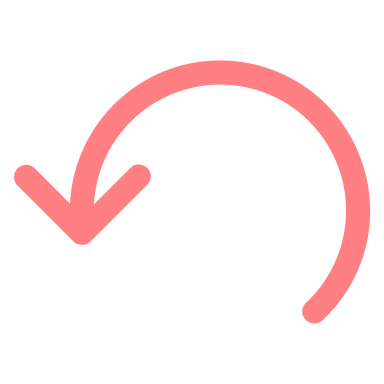 Analytiker eller data engineer
Forretningsutvikler
Forretningsutvikler
...
...
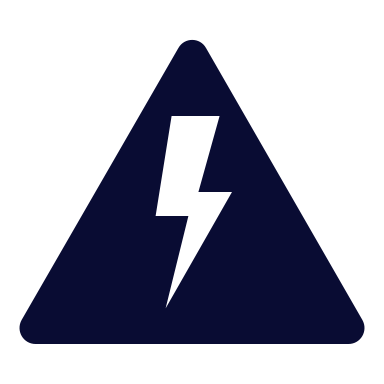 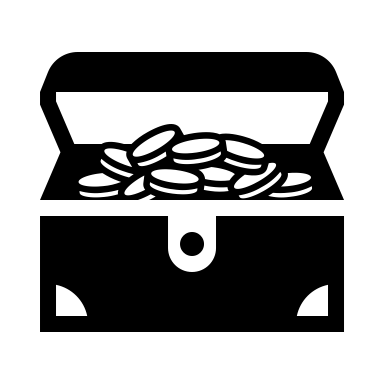 3
2
1
Forespørsel om presentasjon
Lage presentasjon
Tar beslutning / rapporterer på data
Sender epost med beskrivelse av behovet
Skriver SQL spørring basert på forespørsel og sender tilbake
Gjensidige Forsikring Group
17
Møt Eglev – vår LLM analytiker
Lean Startup metoden
Ideer. Utvikle en hypotese som fører til validert læring. Definer Minimum Viable Product (MVP) som tester hypotesen din.
Ideas
Code
Kode. Implementer og deploy den enkleste mulige realiseringen av din MVP.
Data. Samle brukeropplevelse og tilbakemeldinger så snart som mulig. Rekrutter early adopters.
Data
Minimere tid gjennom løkken!
Gjensidige Forsikring Group
18
Møt Eglev – vår LLM analytiker
MVP for Eglev
Vise at Large Language Models (LLM) kan lage riktige SQL-spørringer basert på data i datavarehuset vårt
Begrenset tilgang til en liten del av datavarehuset
Enklest mulig teknisk brukergrensesnitt
Definere kompetansebehov gjennom verdistrømanalyse
Rekruttere testbrukere som er gira
Skalere tilgang til data gradvis og legge til nye funksjoner etter tilbakemeldinger
Gjensidige Forsikring Group
19
”Enjoy a joke while I’m thinking”
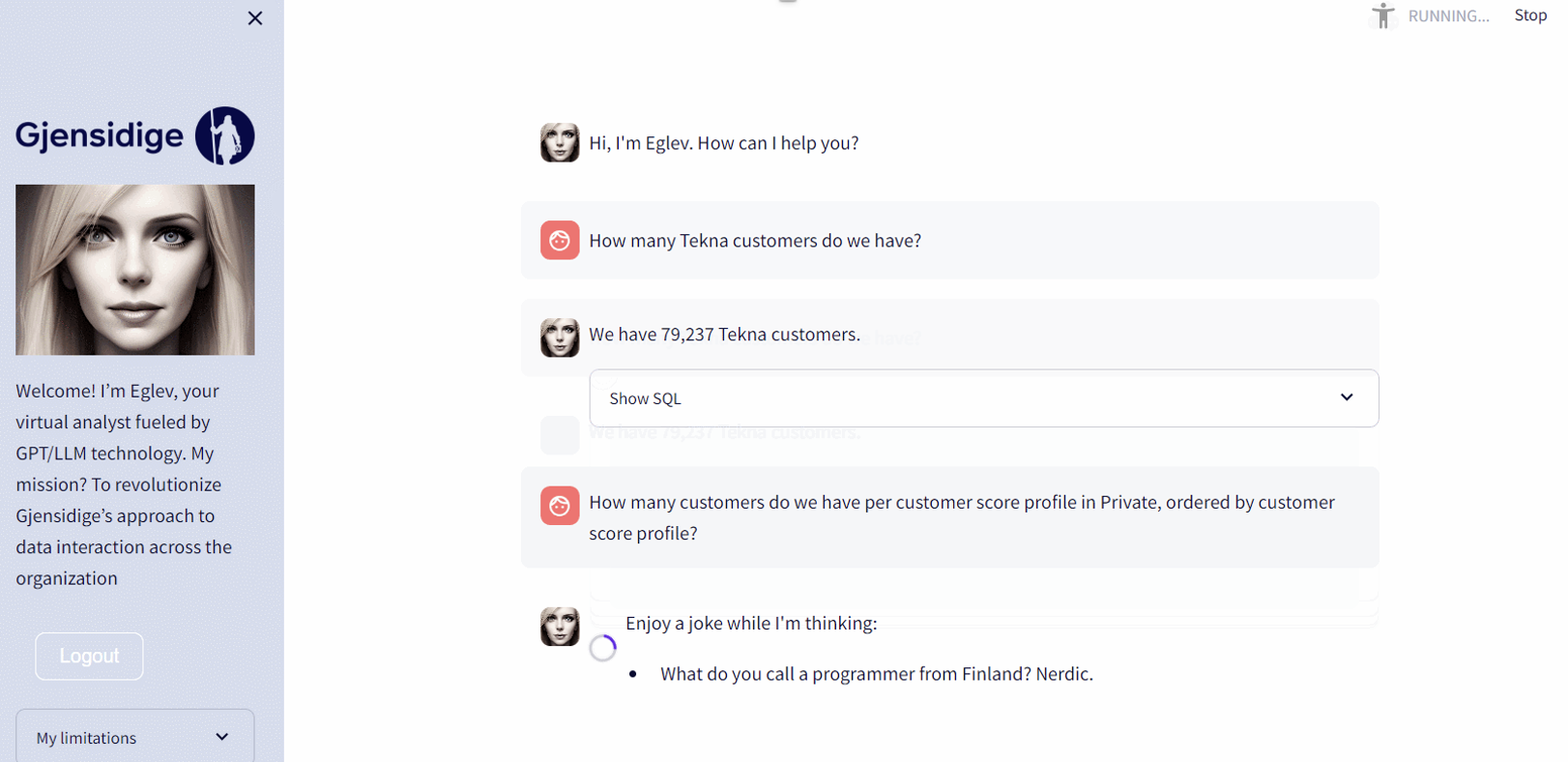 Gjensidige Forsikring Group
20
Gjensidige Forsikring Group
21
Takk
Gjensidige Forsikring Group
22
Gjensidige Forsikring Group
23
Gjensidige Forsikring Group
24